Praca konkursowa ,,Odnawialne źródła energii wokół naszej szkoły”„Droga do źródeł”
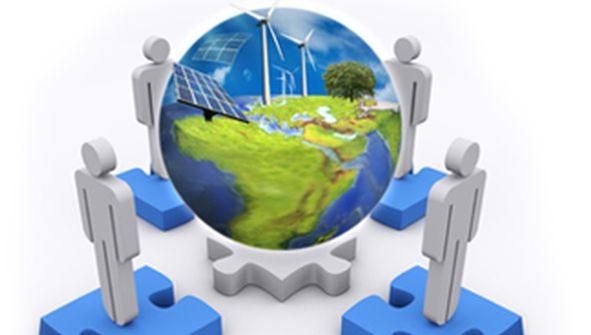 Centrum Kształcenia Zawodowego i Ustawicznego w Złotowie – Szkoła w Jastrowiu
Spis Treści:
Cel projektu konkursowego ,,Odnawialne źródła energii wokół naszej szkoły”
Realizacja projektu ,,Odnawialne źródła energii wokół naszej szkoły” 
    w Jastrowiu
1.Źródła energii (surowce energetyczne)
Energia słoneczna 
Energia wiatru 
Energia geotermalna 
Biomasa 
Biogaz 
Energia prądów morskich, pływów i falowania
Energia spadku wód
2. Eksperyment chemiczny – otrzymywanie 
i wykorzystywanie wodoru
3. SZLAK ODNAWIALNYCH ŹRÓDEŁ ENERGII: elektrownie wodne na rzece Gwdzie, solary słoneczne, wiatraki
Mapa okolic szkoły z zaznaczonymi obiektami OZE z czasami przejazdu 
i odległością do obiektów. 
I etap – elektrownie wodne na rzece Gwdzie
Elektrownia wodna w Podgajach
Elektrownia wodna w Jastrowiu
II etap Solary słoneczne
Kolektory solarne – rurowe typu Veelman Solar Power Heat Pipe – Okonek
Sygnalizacja świetlna
III etap ScEnergia wiatrowa- wiatrak w Górznej hemat napędów
Sterowanie siłowni wiatrowej
Zajęcia laboratoryjne dla uczniów naszej szkoły
Energia słoneczna
Energia wiatrowa
Energia wodoru
Kamera termowizyjna
Film z zajęć laboratyjnych dla uczniów naszej szkoły 
Podsumowanie projektu
Cel projektu konkursowego ,,Odnawialne źródła energii wokół naszej szkoły”
1. Etap
Przedstawienie odnawialnych źródeł energii znajdujących się wokół naszej szkoły,
Określenie sposobów użytkowania,
Możliwości wykorzystania produkowanej energii,
Funkcjonowanie OZE w środowisku naturalnym i lokalnym,
       	 2. Etap
Pokaz projektu umożliwi poszerzenie wiedzy z zakresu OZE,  uświadomi braci uczniowskiej  możliwość i konieczność wykorzystania OZE oraz zapozna z możliwością dalszego kształcenia w tym kierunku
Udział młodzieży w lekcji OZE 
        3. Etap
Miejscem realizacji projektu jest Powiat Złotowski – Centrum Kształcenia Zawodowego i Ustawicznego w Złotowie
                                         SZKOŁA W JASTROWIU
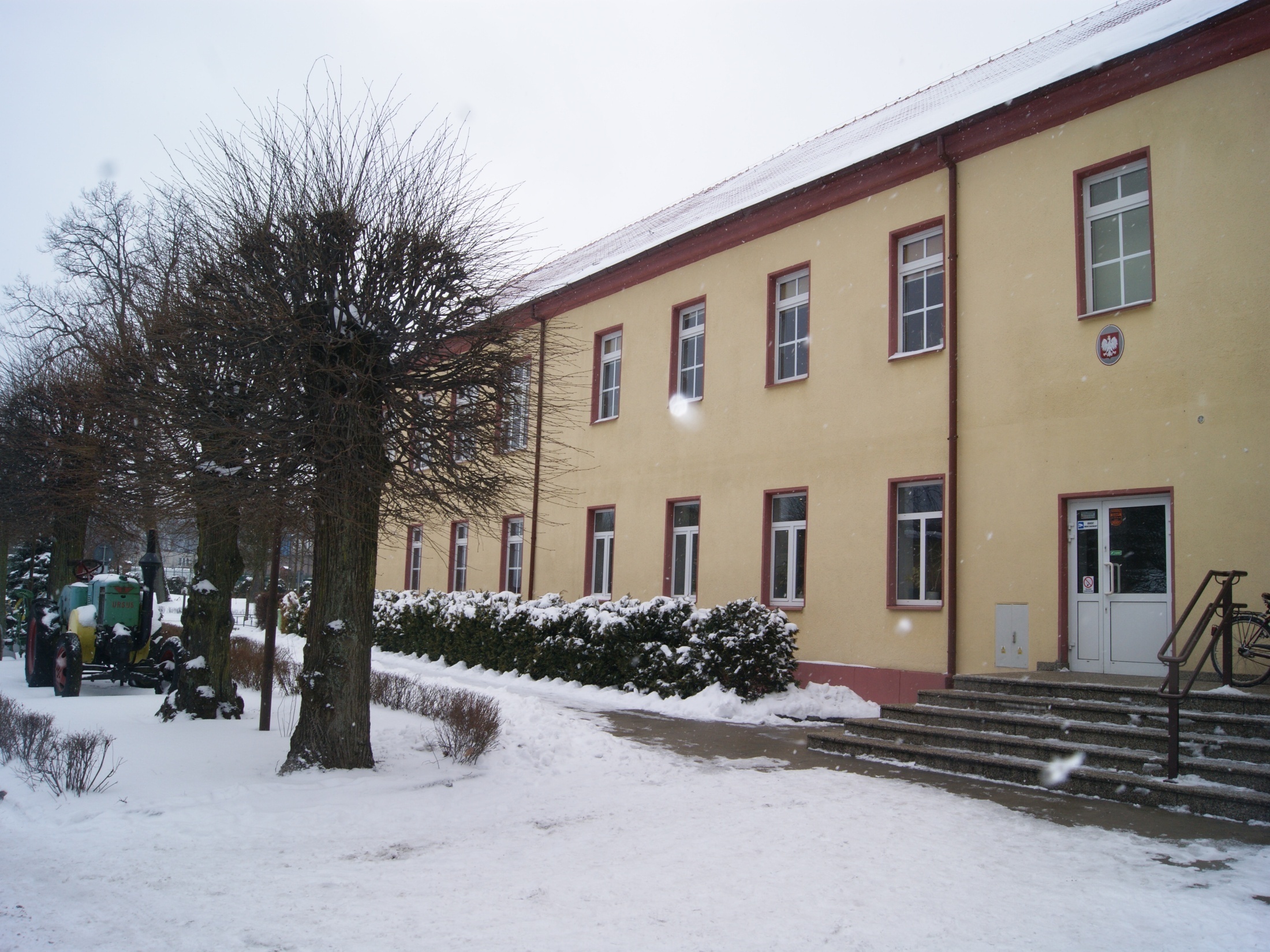 Szkoła w Jastrowiu
Realizacja projektu ,,Odnawialne źródła energii wokół naszej szkoły”w Jastrowiu
Przedstawienie prezentacji dot. zagadnień ,,Odnawialnych Źródeł Energii”
Eksperyment chemiczny – wytwarzanie wodoru 
Prezentacja projekty konkursowego ,, Odnawialne źródła energii wokół naszej szkoły”
Zajęcia laboratoryjne dla uczniów szkoły
Energia słoneczna
Energia wiatrowa
Energia wodoru
Kamera termowizyjna
5.     Podsumowanie projektu
Odnawialne źródła energii
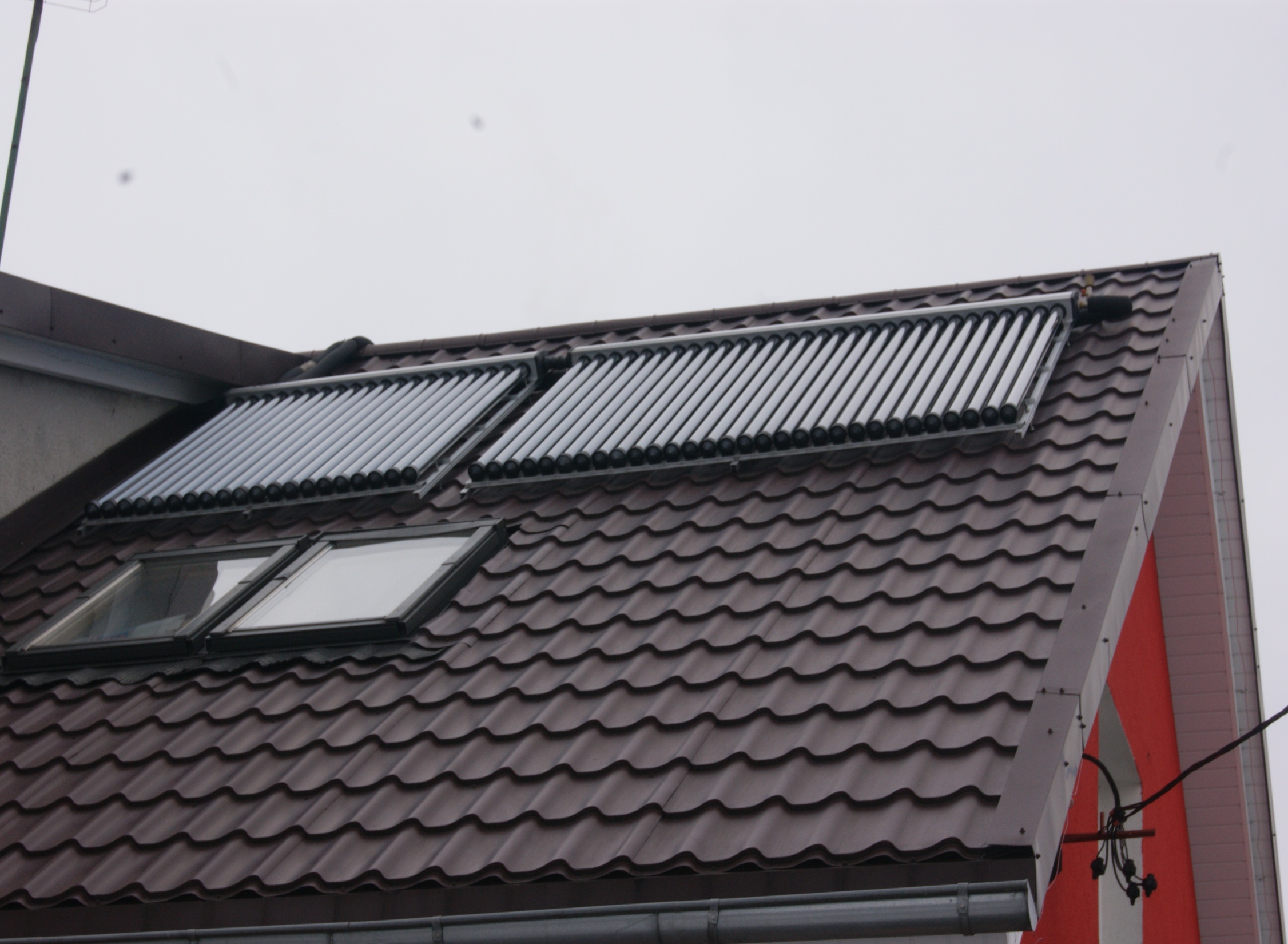 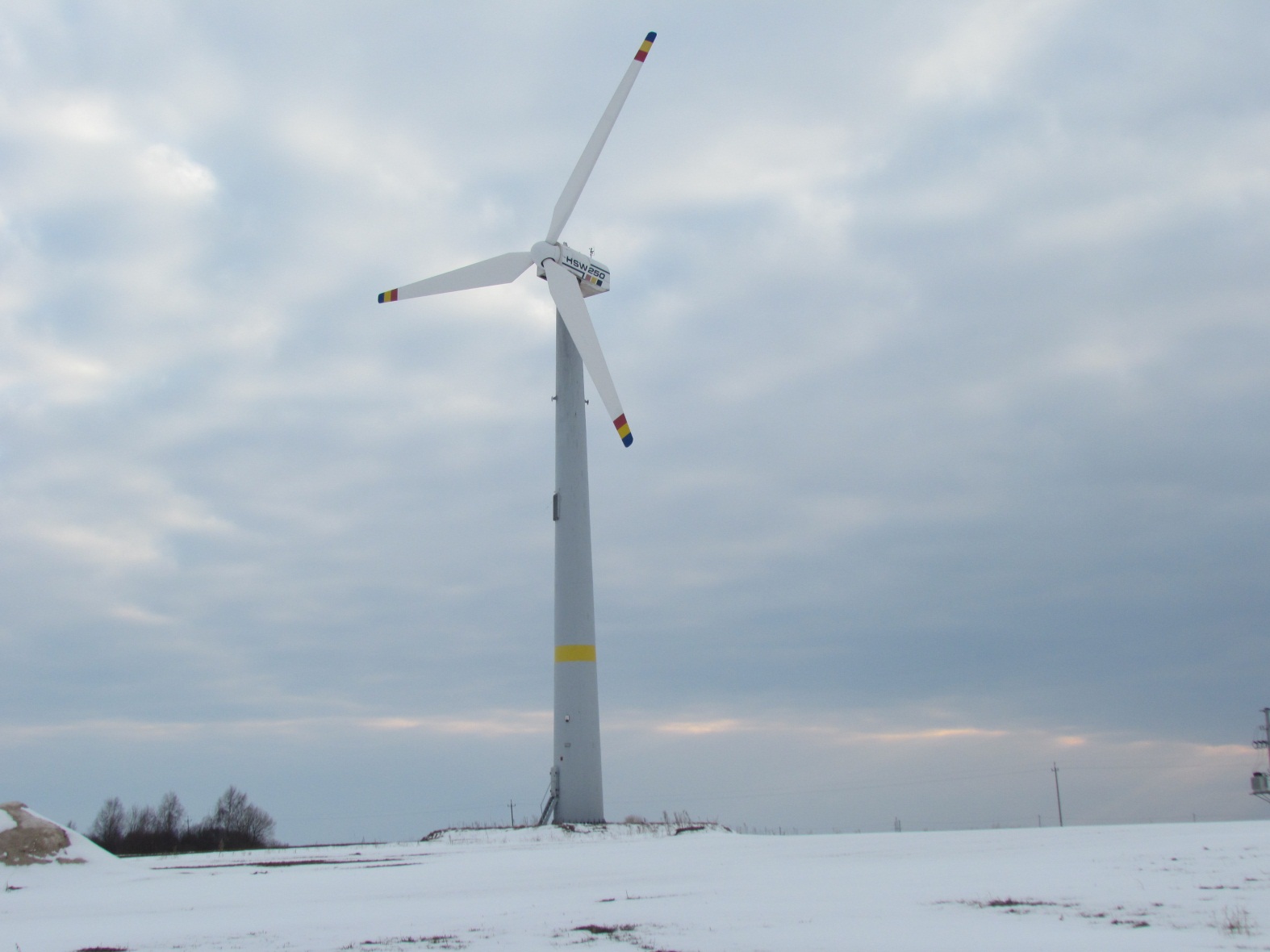 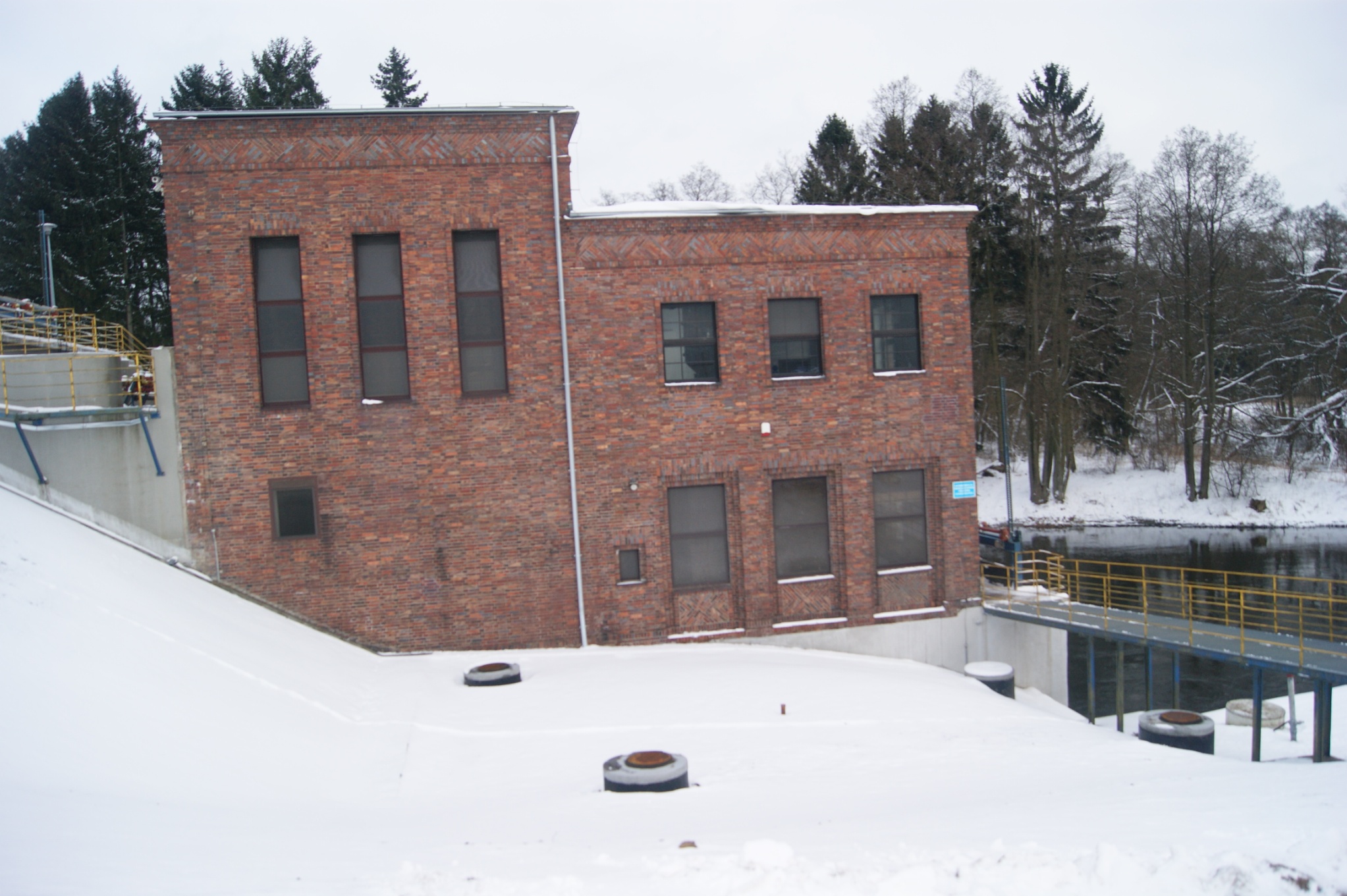 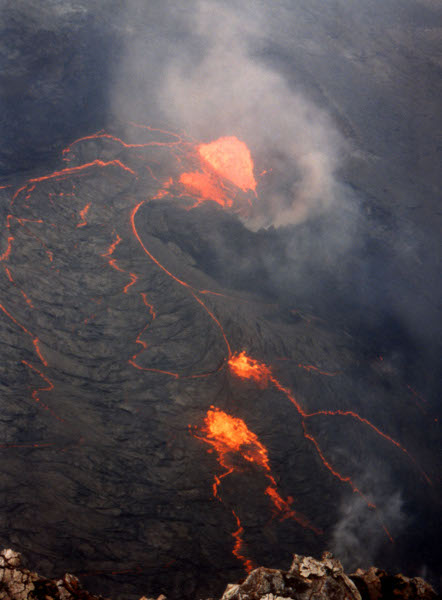 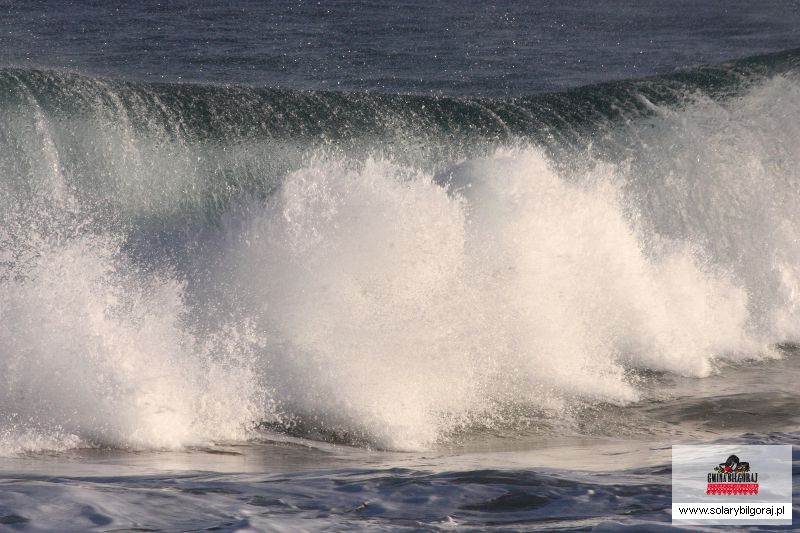 Czym są odnawialne źródła energii
Odnawialne Źródła Energii OŹE – to źródła, których wykorzystywanie nie wiąże się z długofalowym zmniejszaniem zasobów a ich pozyskiwanie wiąże się z brakiem lub bardzo niskim negatywnym oddziaływaniem na środowisko.
Źródła energii (surowce energetyczne) dzielimy na dwie grupy: 
1. Źródła nieodnawialne: 
Węgiel kamienny 
Węgiel brunatny 
Ropę naftową
Gaz ziemny 
Piaski i łupki bitumiczne 
Torf 
Pierwiastki promieniotwórcze, czyli uran i tor 
Asfalt i wosk ziemny 
2. Źródła odnawialne : 
Energię wód płynących („biały węgiel”) 
Energię fal, pływów i prądów morskich 
Energię wiatru 
Energię geotermiczną, czyli wnętrza ziemi 
Energię słoneczną  
Energię biomasy, czyli organizmów żywych
Energia geotermalna
Energia wiatru
Biomasa
Energia wody
Energia pływów i 	prądów morskich
Energia fal
Energia spadku wody
Odnawialne źródła energii
Energia słoneczna
Energia słoneczna
Technologie energii słonecznej bazują na wykorzystaniu energii cieplnej do celów grzewczych, a także wykorzystują promieniowanie słoneczne do produkcji energii elektrycznej. Dziś energia słoneczna jest jednym z najszybciej rozwijających się przemysłów na świecie jedną z najszybciej rozwijającą się technologią energetyczną.
Energia wiatru
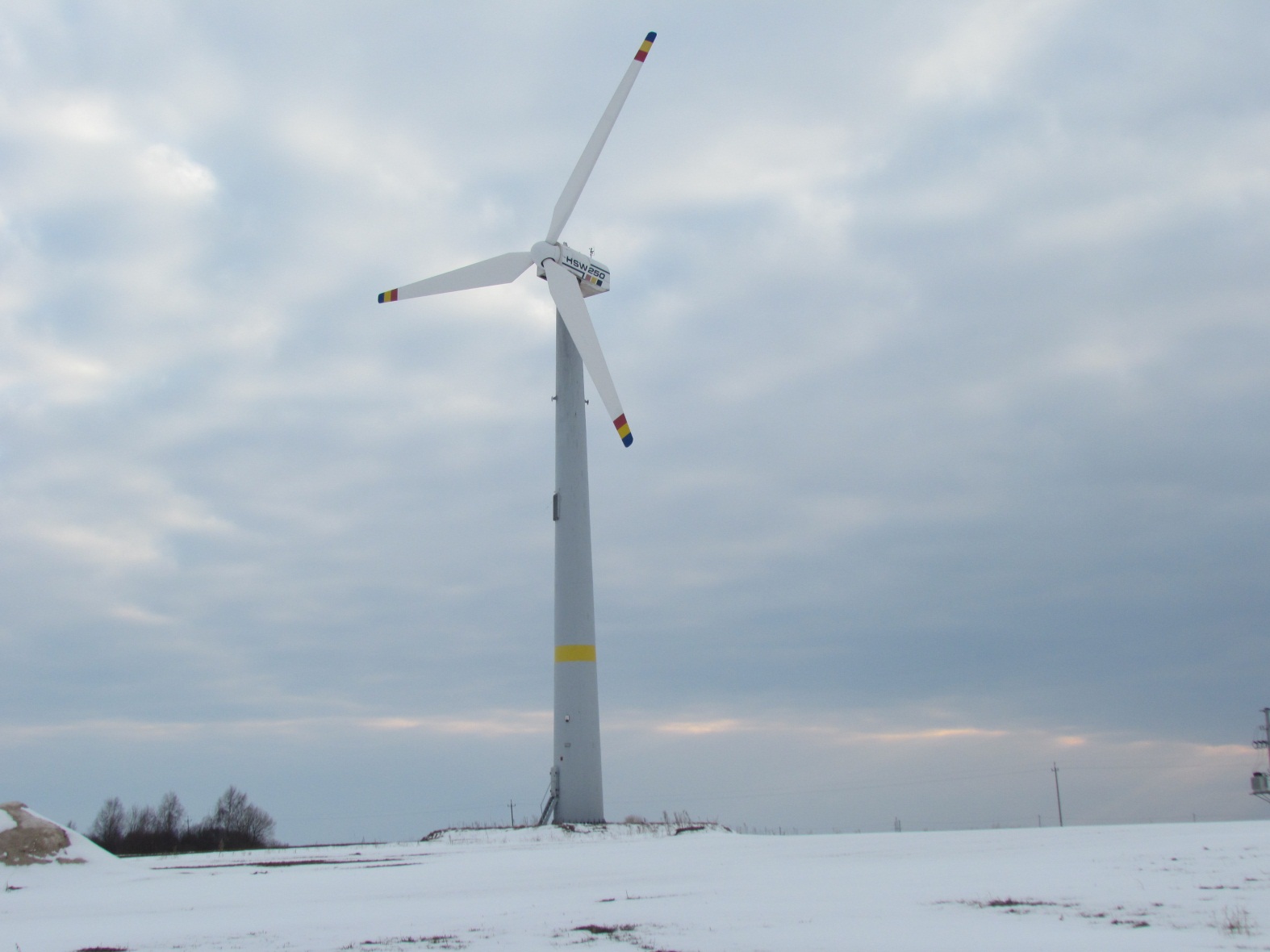 Energia wiatru powstaje dzięki różnicy temperatur mas powietrza, spowodowanej nierównym nagrzewaniem się powierzchni Ziemi. Turbina wiatrowa uzyskuje swoją moc poprzez konwersję wiatru poprzez moment obrotowy działając na łopaty wirnika produkując energię elektryczną. Energia wiatru jest szeroko dostępna, redukuje emisję gazów cieplarnianych, gdyż zastępuje energetykę konwencjonalną opartą na paliwach kopalnych.
Budowa wiatraka
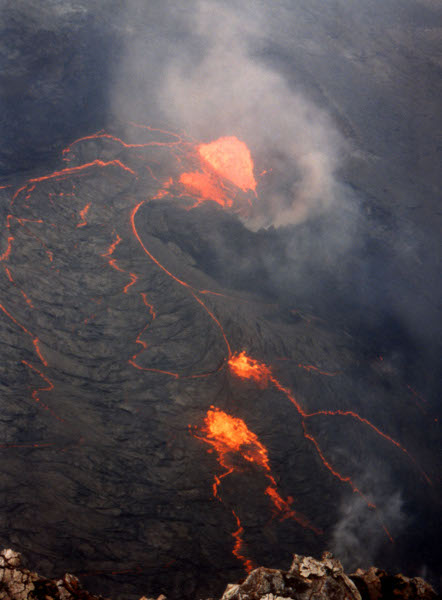 Energia geotermalna
Energia geotermalna jako odnawialne źródło energii
Energia geotermalna (energia geotermiczna, geotermia) - jeden z rodzajów odnawialnych źródeł energii. Polega na wykorzystywaniu cieplnej energii wnętrza Ziemi, szczególnie w obszarach działalności wulkanicznej i sejsmicznej. Woda opadowa wnika w głąb ziemi, gdziew kontakcie z młodymi intruzjami lub aktywnymi ogniskami magmy, podgrzewa się do znacznych temperatur. W wyniku tego wędruje do powierzchni ziemi jako gorąca woda lub para wodna.
Woda geotermiczna wykorzystywana jest bezpośrednio (doprowadzana systemem rur), bądź pośrednio (oddając ciepło chłodnej wodzie i pozostając w obiegu zamkniętym).
Energię geotermalną na szeroką skalę wykorzystuje się w Islandii, a w Polsce m.in. na obszarze Podhala.
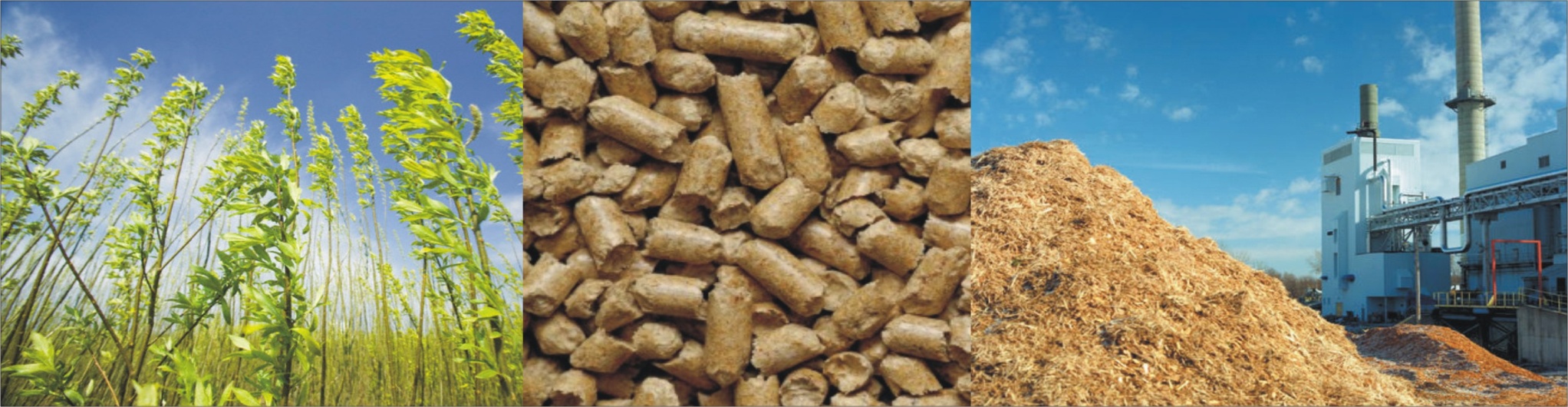 Biomasa
Biomasa to najstarsze i najszerzej współcześnie wykorzystywane odnawialne źródło energii.
 Należą do niej zarówno odpadki z gospodarstwa domowego, jak i pozostałości po przycinaniu zieleni miejskiej. 
Biomasa to cała istniejąca na Ziemi materia organiczna, wszystkie substancje pochodzenia roślinnego lub zwierzęcego ulegające biodegradacji.
 Biomasą są resztki z produkcji rolnej, pozostałości z leśnictwa, odpady przemysłowe i komunalne.
Zgodnie z Rozporządzeniem Ministra Gospodarki i Pracy z dnia 9 grudnia 2004 roku biomasa to stałe lub ciekłe substancje pochodzenia roślinnego lub zwierzęcego, które ulegają biodegradacji, pochodzące z produktów, odpadów i pozostałości z produkcji rolnej oraz leśnej, a także przemysłu przetwarzającego ich produkty, a także części pozostałych odpadów, które ulegają biodegradacji.
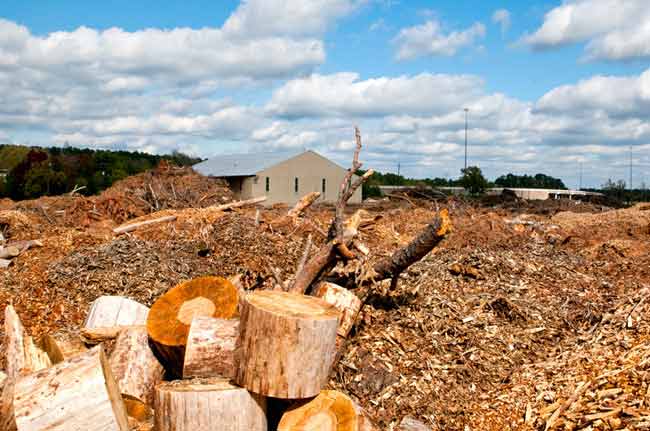 Biogaz
Biogaz, gaz wysypiskowy –

 Gaz palny, produkt fermentacji anaerobowej związków pochodzenia organicznego (np. ścieki, m.in. ścieki cukrownicze, odpady komunalne, odchody zwierzęce, gnojowica, odpady przemysłu rolno-spożywczego, biomasa) a częściowo także ich gnicia powstający w biogazowni. 
W wyniku spalania biogazu powstaje mniej szkodliwych tlenków azotu niż w przypadku spalania paliw kopalnych.
Biogaz powstaje w procesie beztlenowej fermentacji odpadów organicznych, podczas której substancje organiczne rozkładane są przez bakterie na związki proste. 
W procesie fermentacji beztlenowej do 60% substancji organicznej zamienianej jest w biogaz. 
Zgodnie z przepisami obowiązującymi w Unii Europejskiej składowanie odpadów organicznych może odbywać się jedynie w sposób zabezpieczający przed niekontrolowanymi emisjami metanu. 
Gaz wysypiskowy musi być spalany w pochodni lub w instalacjach energetycznych, a odchody zwierzęce fermentowane.
Energia prądów morskich, pływów i falowania
Jednym ze źródeł energii odnawialnej jest energia prądów morskich, pływów i falowania, związana z ruchami wody morskiej:
 falowaniem(wiatrowym i sejsmicznym),
 pływami (przypływy i odpływy) 
 prądami morskimi (ciepłymi, zimnymi i obojętnymi).
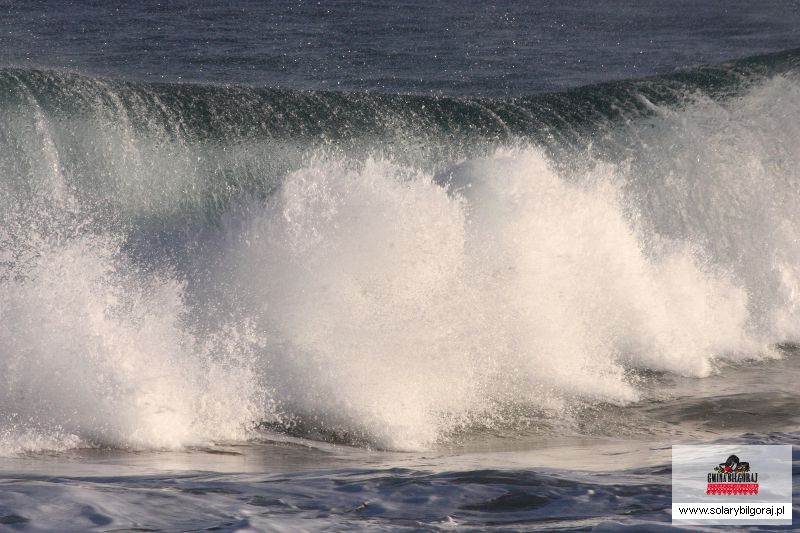 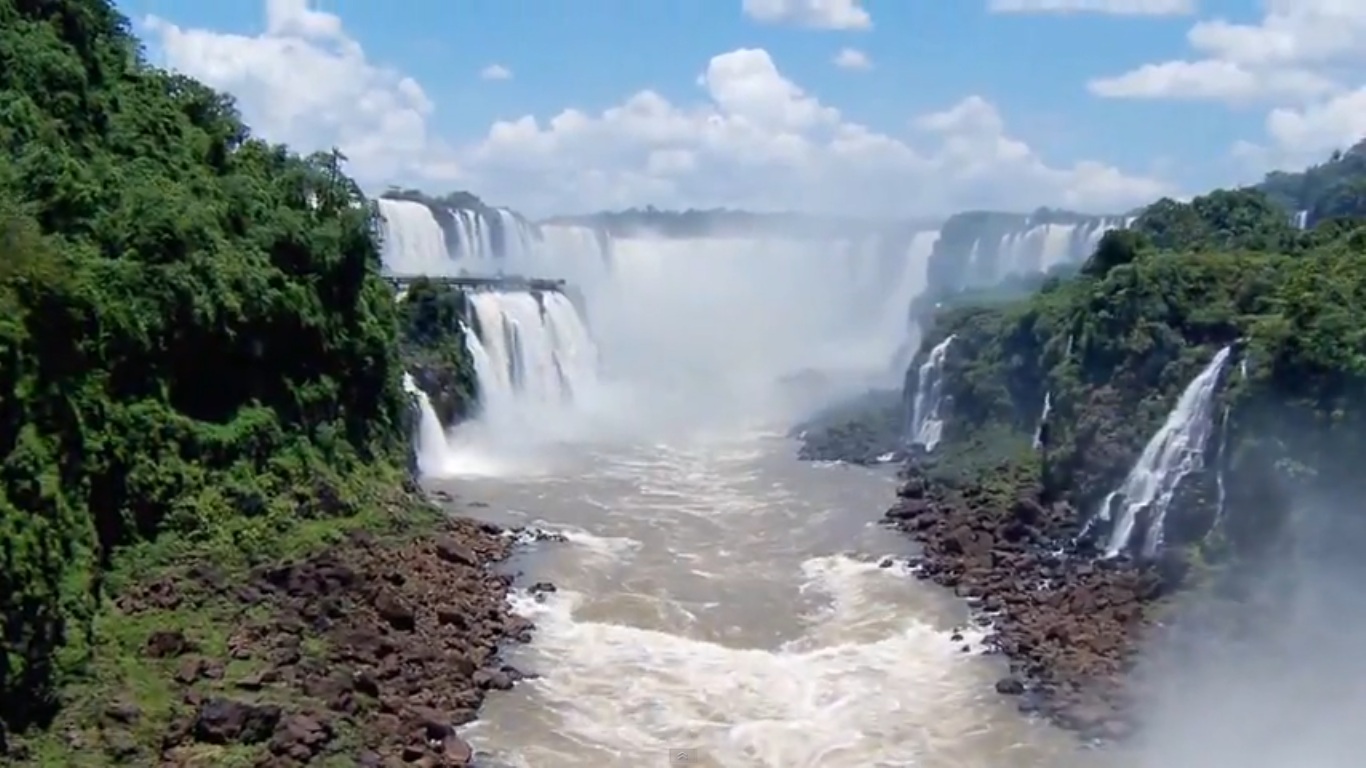 Energia spadku wód
Energia spadku wód wykorzystywana jest przez człowieka od wieków w tzw. młynach wodnych – elektrowniach wodnych.
 Energetyczne zasoby wodne Polski są niewielkie ze względu na niezbyt obfite i niekorzystnie w skali roku rozłożone opady, dużą przepuszczalność gruntów, a także niewielkie spadki terenów. 
Warto podkreślić, że moc aktualnie istniejących elektrowni wodnych może być zwiększona o 20-30% poprzez modernizację agregatów prądotwórczych. 
Do grupy małych elektrowni wodnych zalicza się obiekty 
o mocy zainstalowanej poniżej 500 kW.
Nie od dziś wiadomo, iż odnawialne źródła energii są najbardziej korzystne dla każdej gospodarki państwowej. 

Ich użytkowanie nie wiąże się z długotrwałym deficytem, ponieważ ich zasób odnawia się w krótkim czasie.
2. Eksperyment chemiczny – otrzymywanie i wykorzystywanie wodoru
Otrzymywanie wodoru w wyniku reakcji chemicznej magnezu z kwasem solnym
Zbieranie wydzielanego wodoru znad wody z płynem do mycia naczyń w postaci bąbelek
Wykazanie aktywności wodoru poprzez spalanie
Eksperyment został przeprowadzony przez uczniów według instruktażu mgr Iwony Chamier – Ciemińskiej nauczyciela chemii.
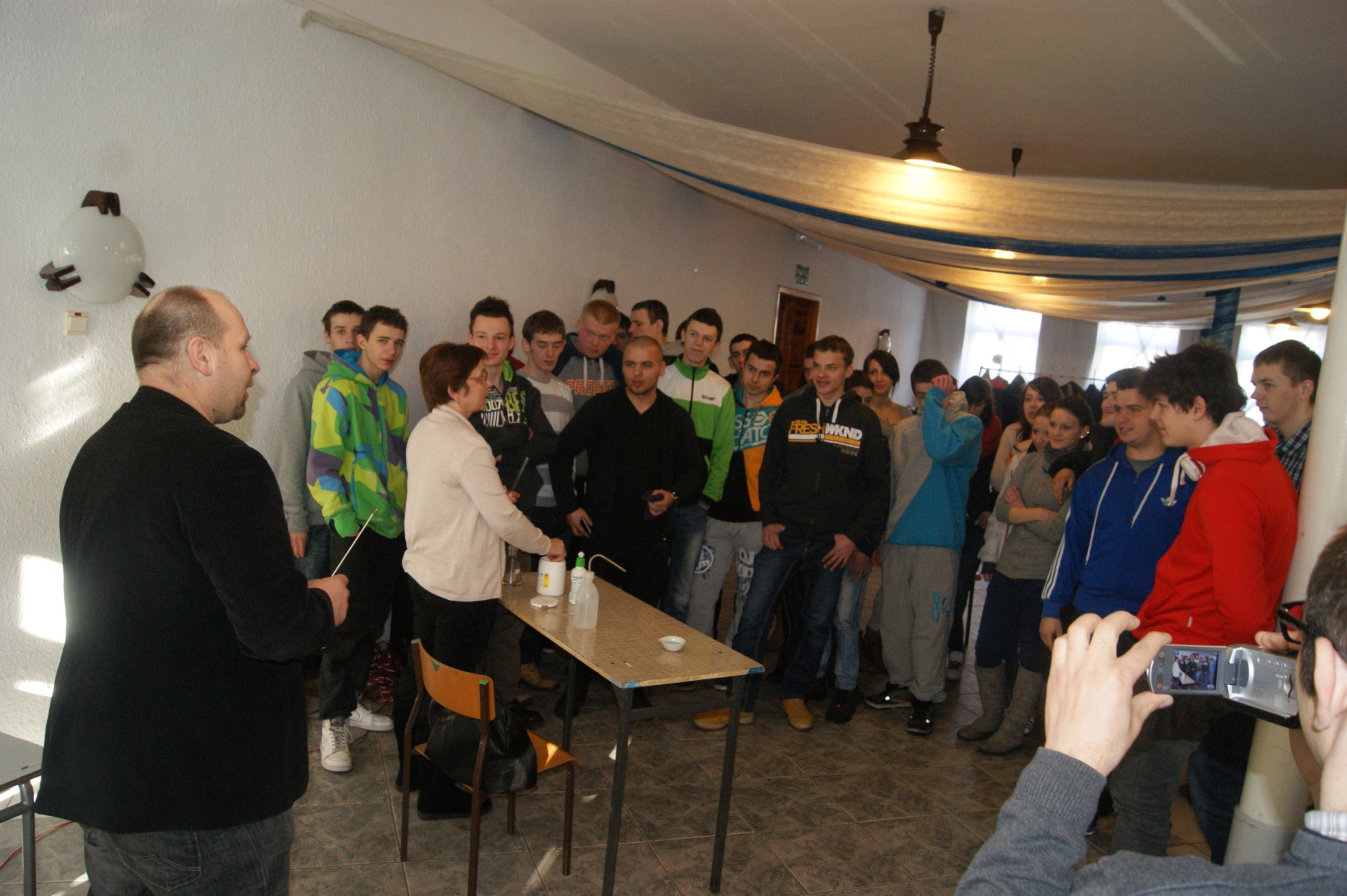 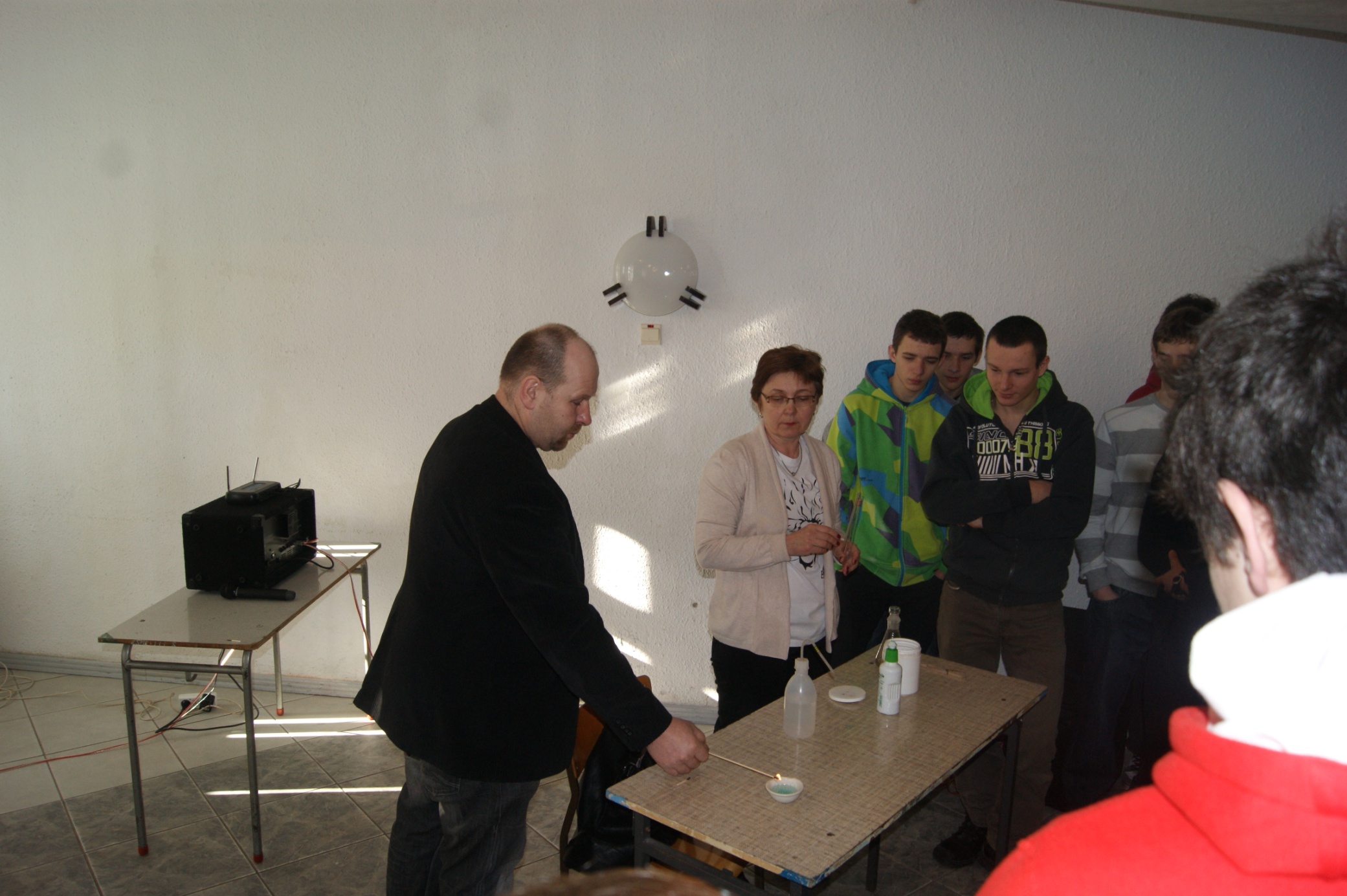 Aktywność wodoru
Do odważnych świat należy!
Prezentacja eksperymentu
Zbieranie wodoru znad wody . My wykorzystujemy wodór do zasilania samochodu  a co będzie z tym ?
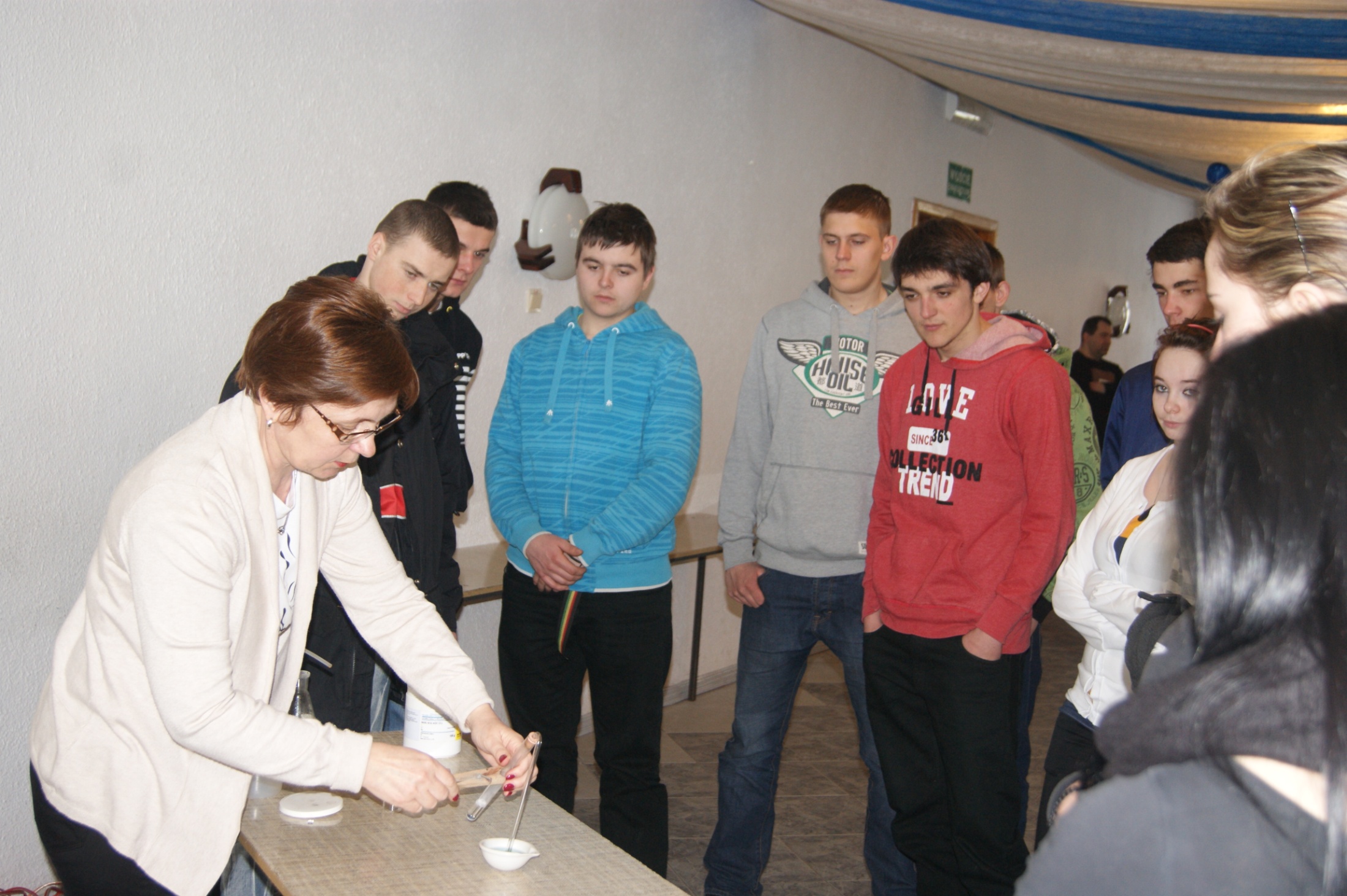 Grzegorz
Damian
Mateusz
Adrian
3. SZLAK ODNAWIALNYCH ŹRÓDEŁ ENERGII:elektrownie wodne na rzece Gwdzie, solary słoneczne , wiatraki
Solary słoneczne na budynkach
Solary słoneczne –sygnalizacyjne
Wiatraki
Elektrownia wodna w Podgajach 
Elektrownia wodna w Jastrowiu
Mapa okolic szkoły z zaznaczonymi obiektami OZE z czasami przejazdu i odległością do obiektów.
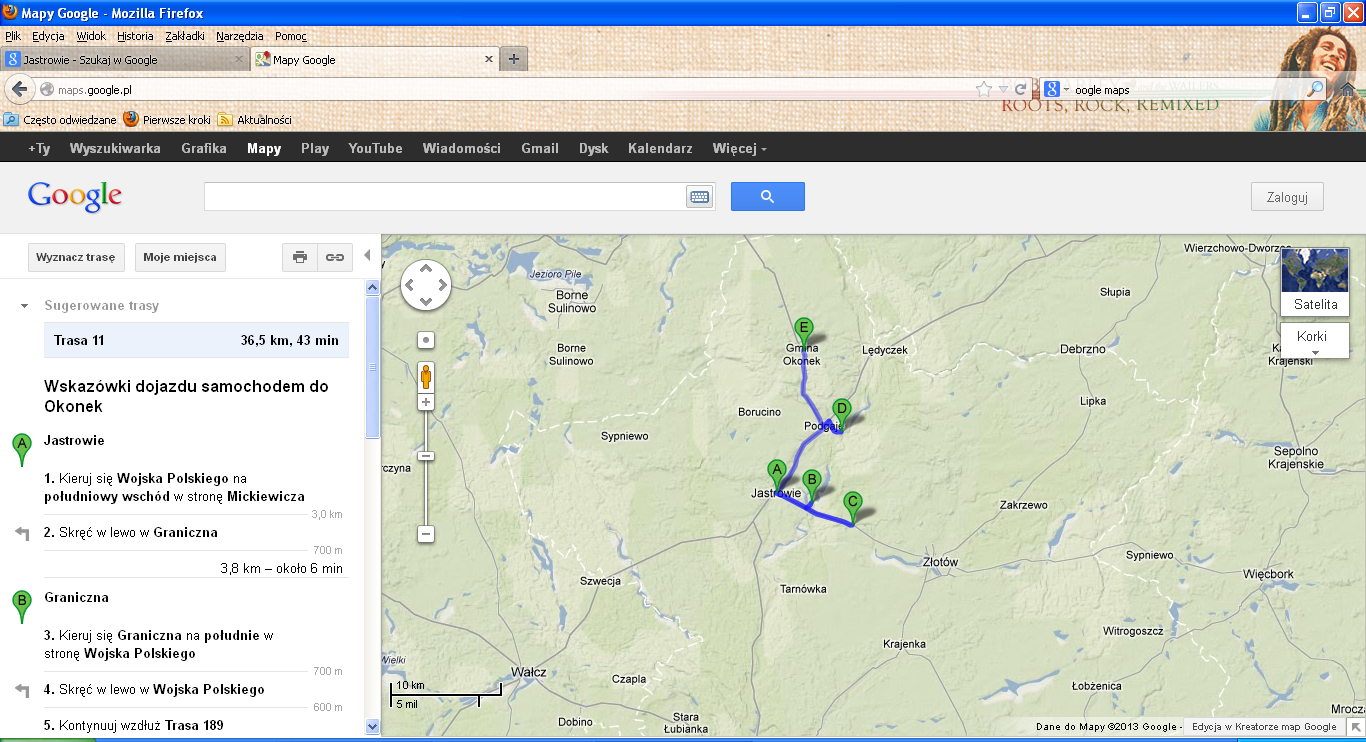 Jastrowie – Okonek – solar słoneczny
15,2km
Czas przejazdu 20min
Jastrowie – Podgaje - elektrownia
10,3km
Czas przejazdu 20min
Jastrowie – Elektrownia w Jastrowiu
4km 
Czas przejazdu 5 min
Jastrowie – Górzna - wiatrak
7.7km 
Czas przejazdu 10min
I etap – elektrownie wodne na rzece Gwdzie
I trasa – Powiat Złotowski, gmina Okonek – gmina Jastrowie

Na rzece Gwdzie znajduje się 5 elektrowni wodnych należących do energetyki wielkopolskiej i 2 należące do prywatnych użytkowników czyli elektrownia wodna w Węgorzewie i w Lędyczku.  Nasza trasa obejmuje odwiedziny w elektrowni wodnej w Podgajach i w Jastrowiu.
Elektrownia wodna w Podgajach
Jedna z 7 elektrowni wodnych na rzece Gwdzie
Funkcjonuje od roku 1927,
Elektrownia położona w przepięknej okolicy terenów leśnych, na szlaku turystycznym,
Wytwarzana energia przesyłana jest do sieci ogólnopolskiej
Woda doprowadzana jest kanałem o długości 900 m z pobliskiego zalewu , utworzonego na potrzeby elektrowni
Możliwość wytwarzania energii na poziomie 2 MW- wielkość mogąca zaspokoić potrzeby mieszkańców Jastrowia,
Obecnie pracuje na jednym generatorze,
Powierzchnia zbiornika wodnego 116 ha,
Odległość od szkoły – 10,3 km.
Elektrownia przepływowa
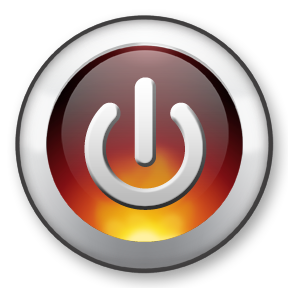 Wywiad z panem Kotem- pracownikiem elektrowni wodnej w Podgajach
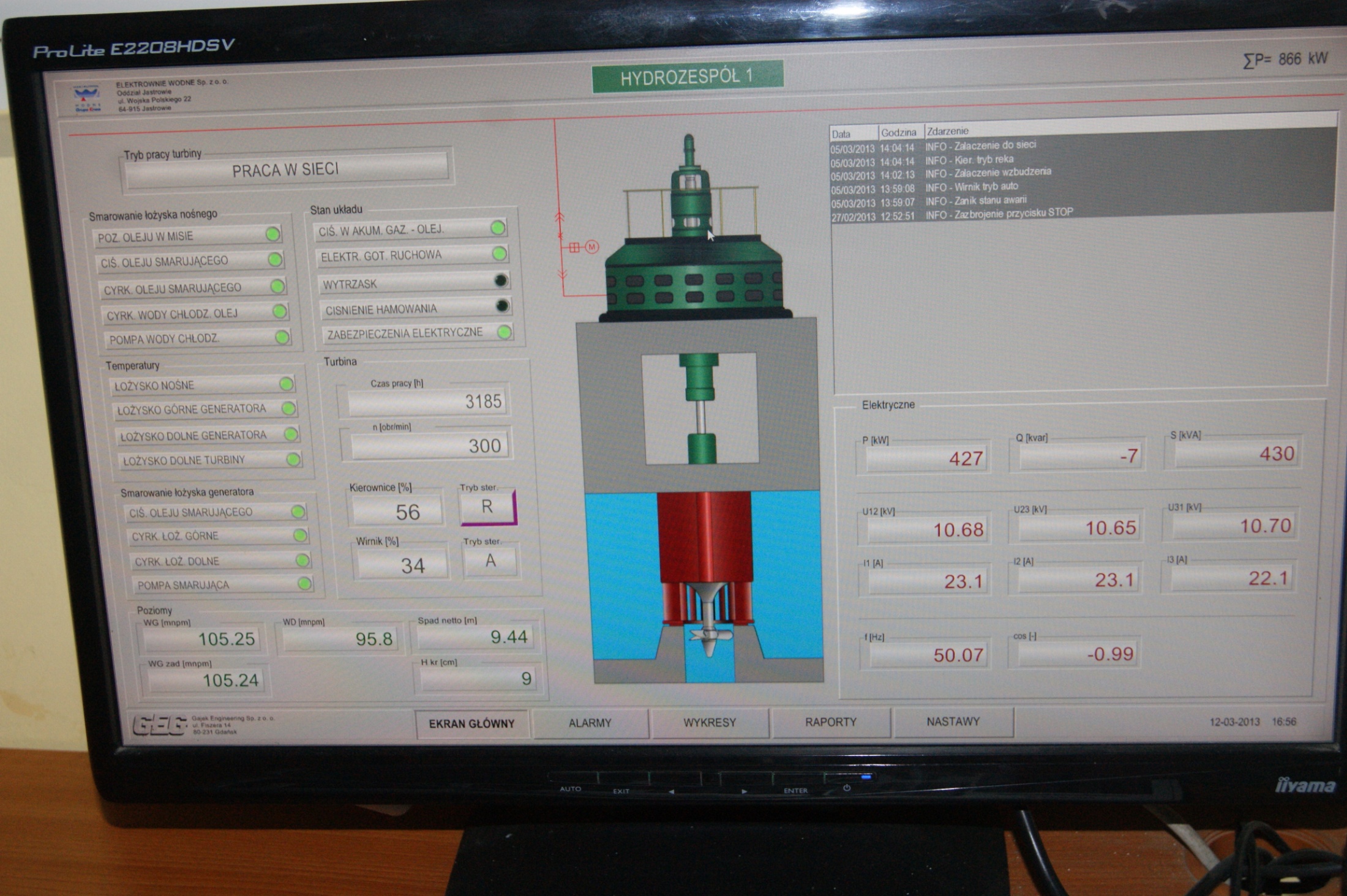 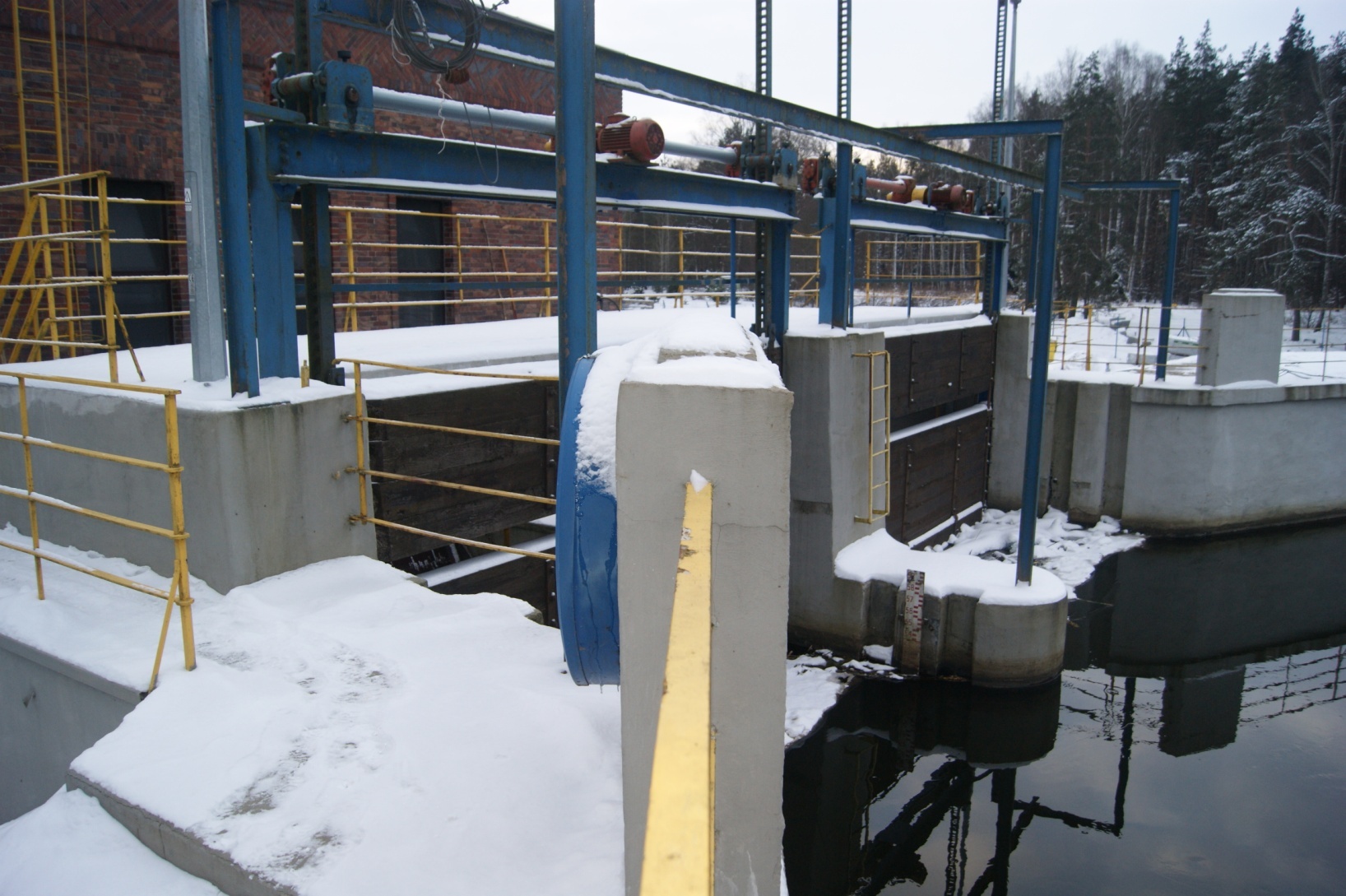 Damian w elektrowni wodnej obok generatora
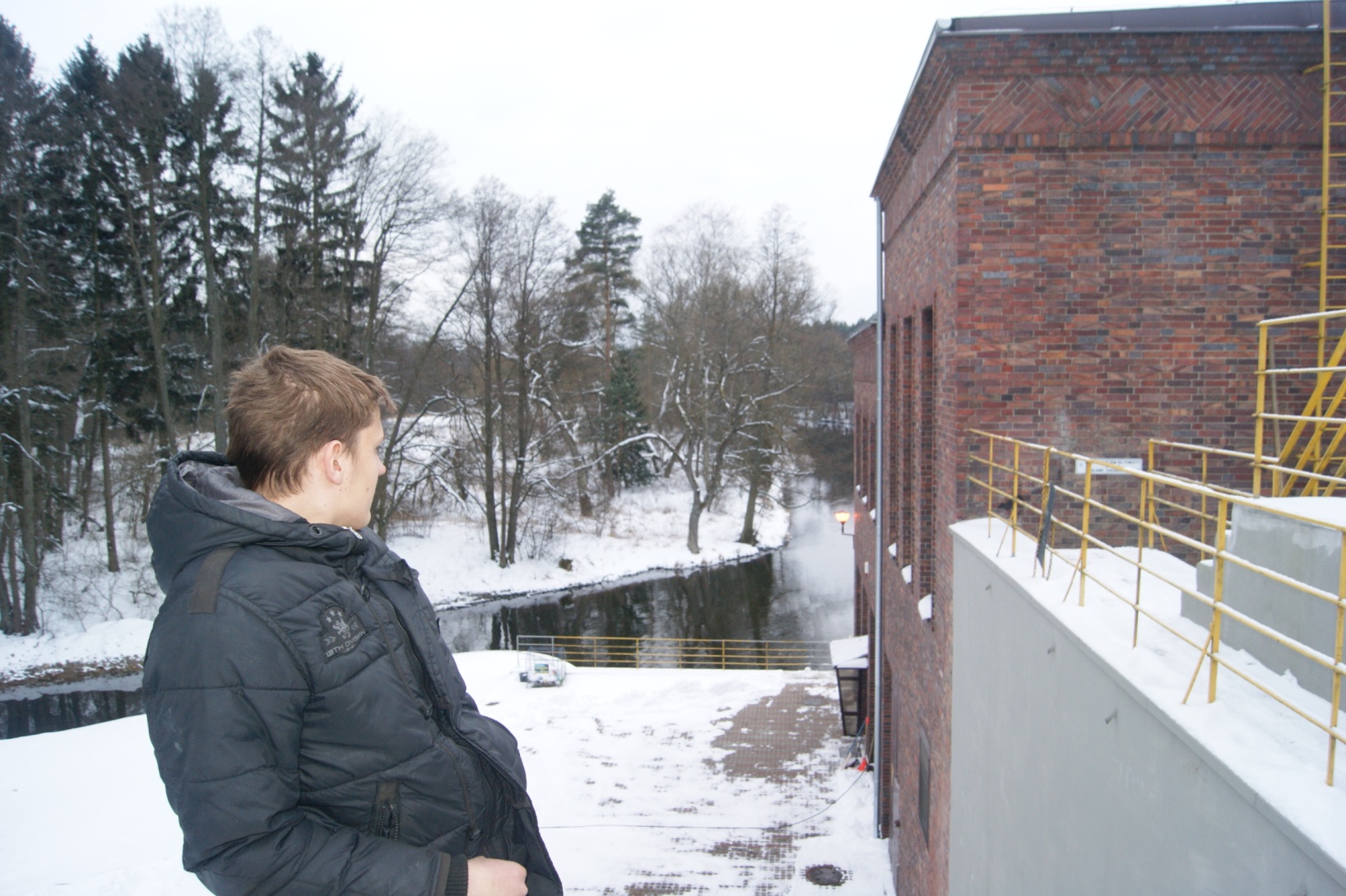 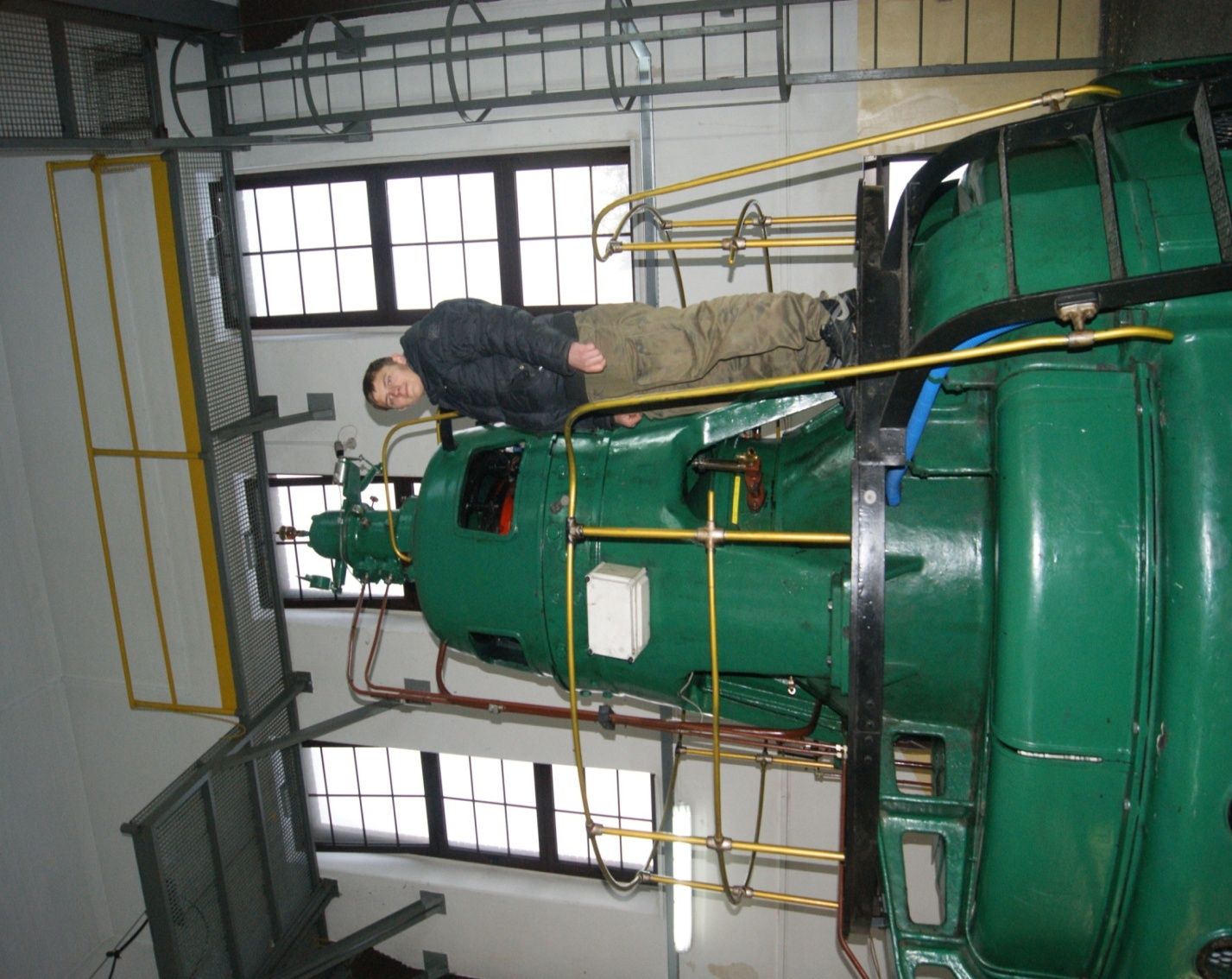 Zasuwy regulujące dopływ wody do elektrowni
Kanał doprowadzający wodę do elektrowni
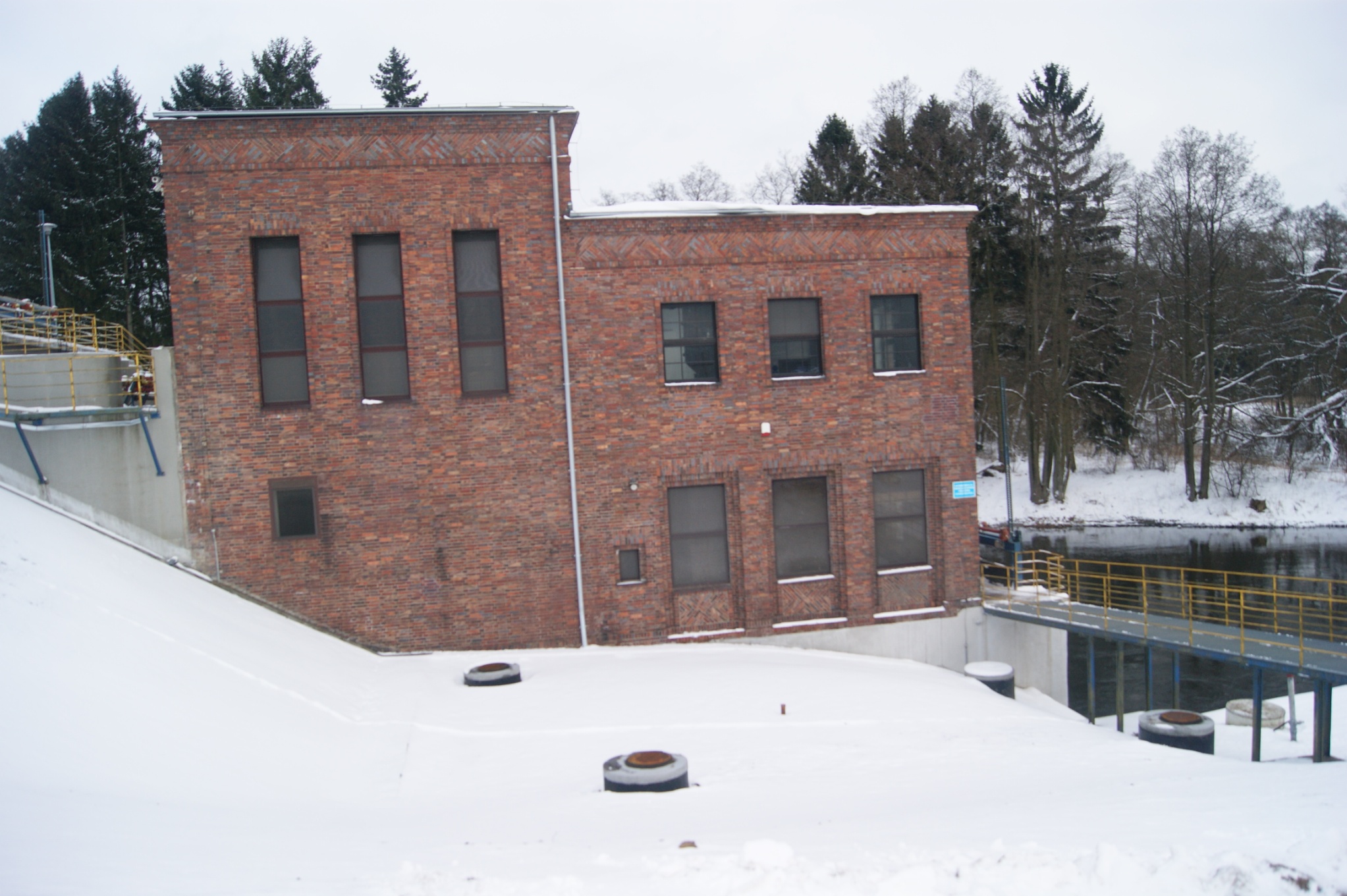 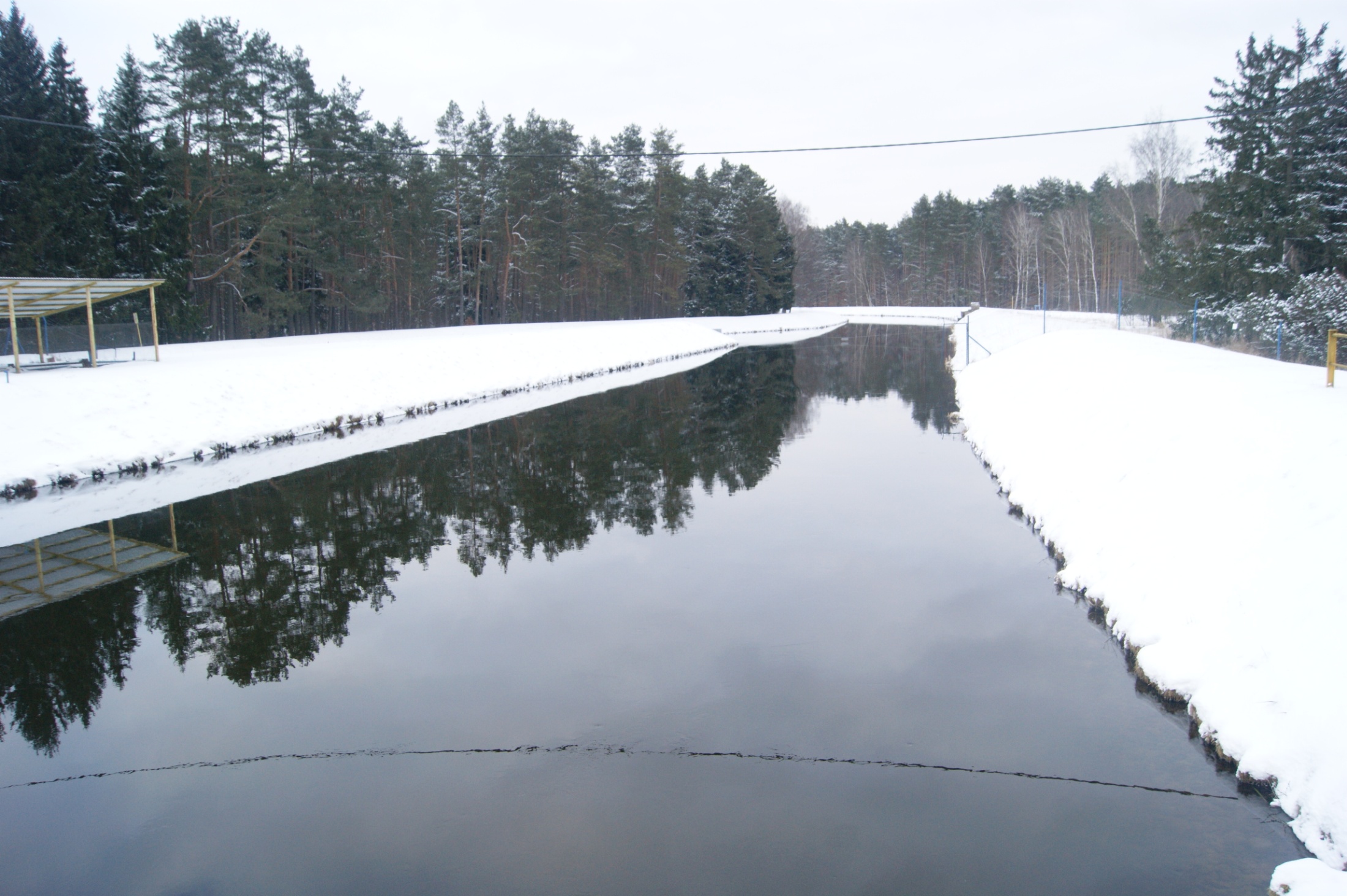 Damian
Widok na tereny leśne wokół elektrowni
Elektrownia w podgajach
Parametry elektrowni wodnej w Podgajach – podgląd na hydrozespół nr.1
Elektrownia wodna w Jastrowiu
Elektrownia wodna podobnego typu jak elektrownia w Podgajach , 
Pracuje od roku 1930,
Woda doprowadzana jest kanałem z pobliskiego zalewu ,
Powierzchnia  zbiornika wodnego wynosi 150 ha
Odległość od szkoły 3,3 km,
Energia wysyłana do sieci ogólnopolskiej ,
Moc wytwarzana w elektrowni to wielkość rzędu 2 MW,
Ograniczeniem do wytwarzania energii jest poziom wody w zbiorniku,
Nie stanowi zagrożenia dla środowiska naturalnego,
Elektrownia położona w kompleksie leśnym ,
Poza możliwością wykorzystania odnawialnych źródeł energii elektrownia oczyszcza wstępnie wodę na poziomie I etapu- mechanicznie
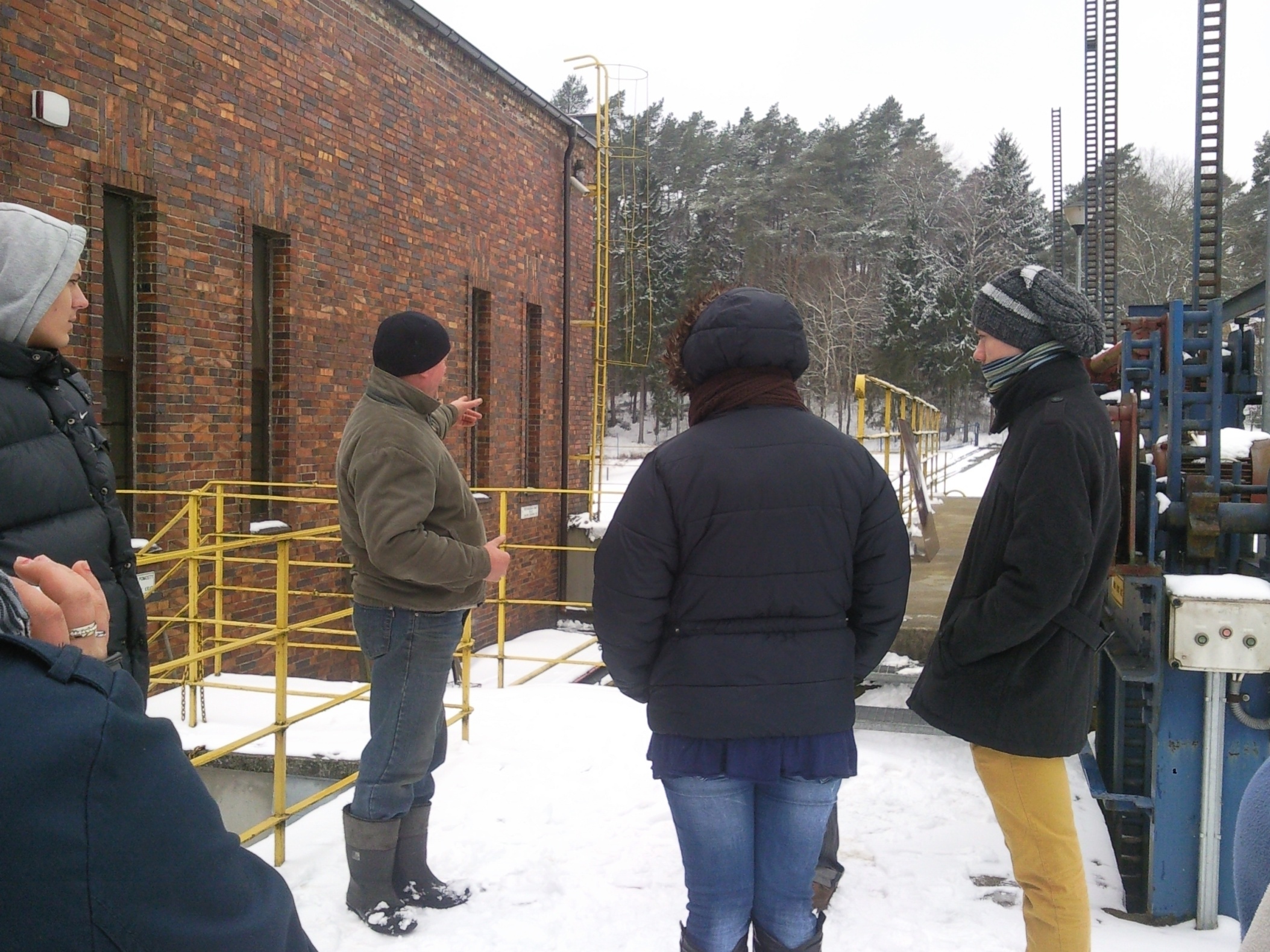 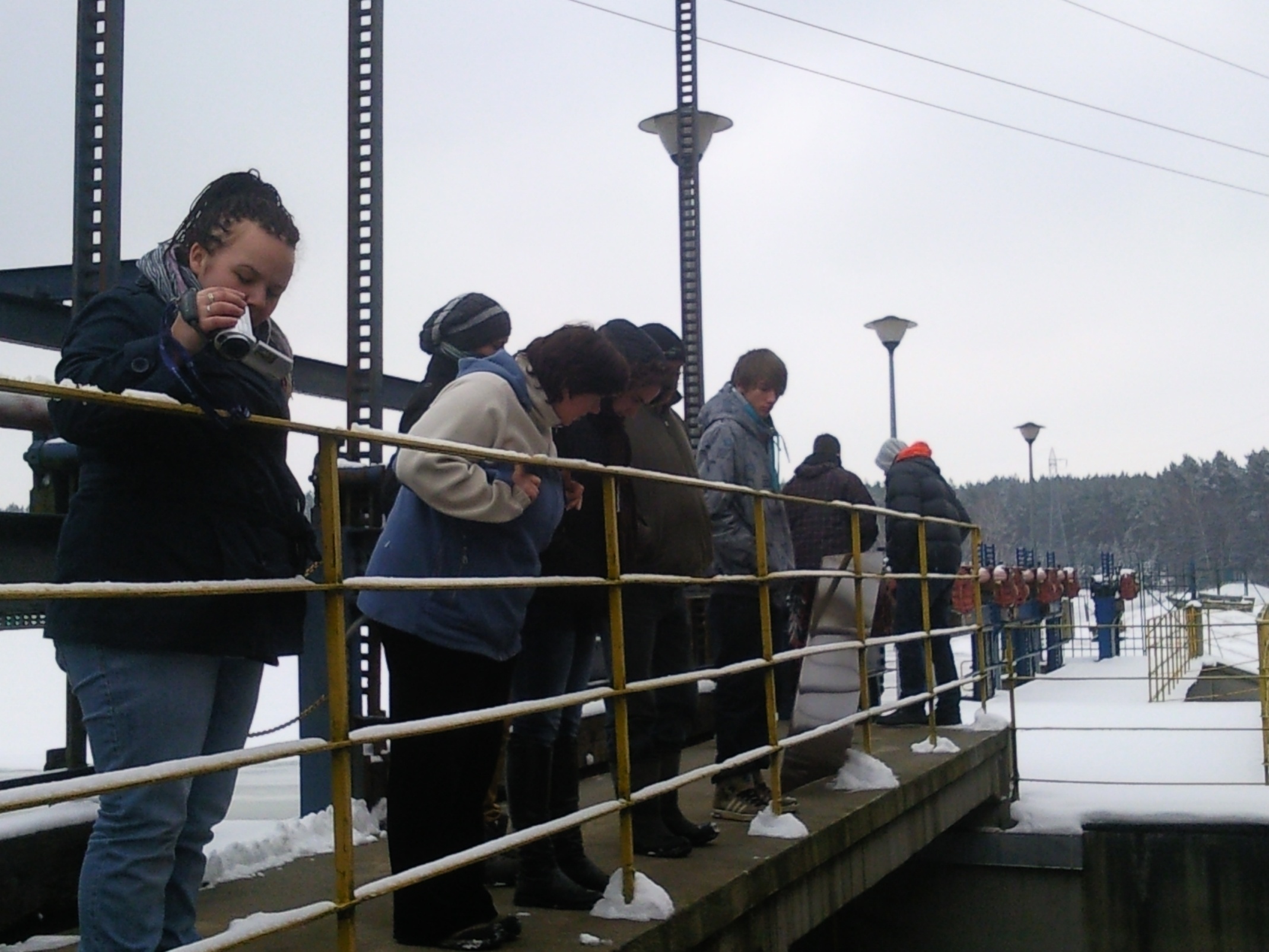 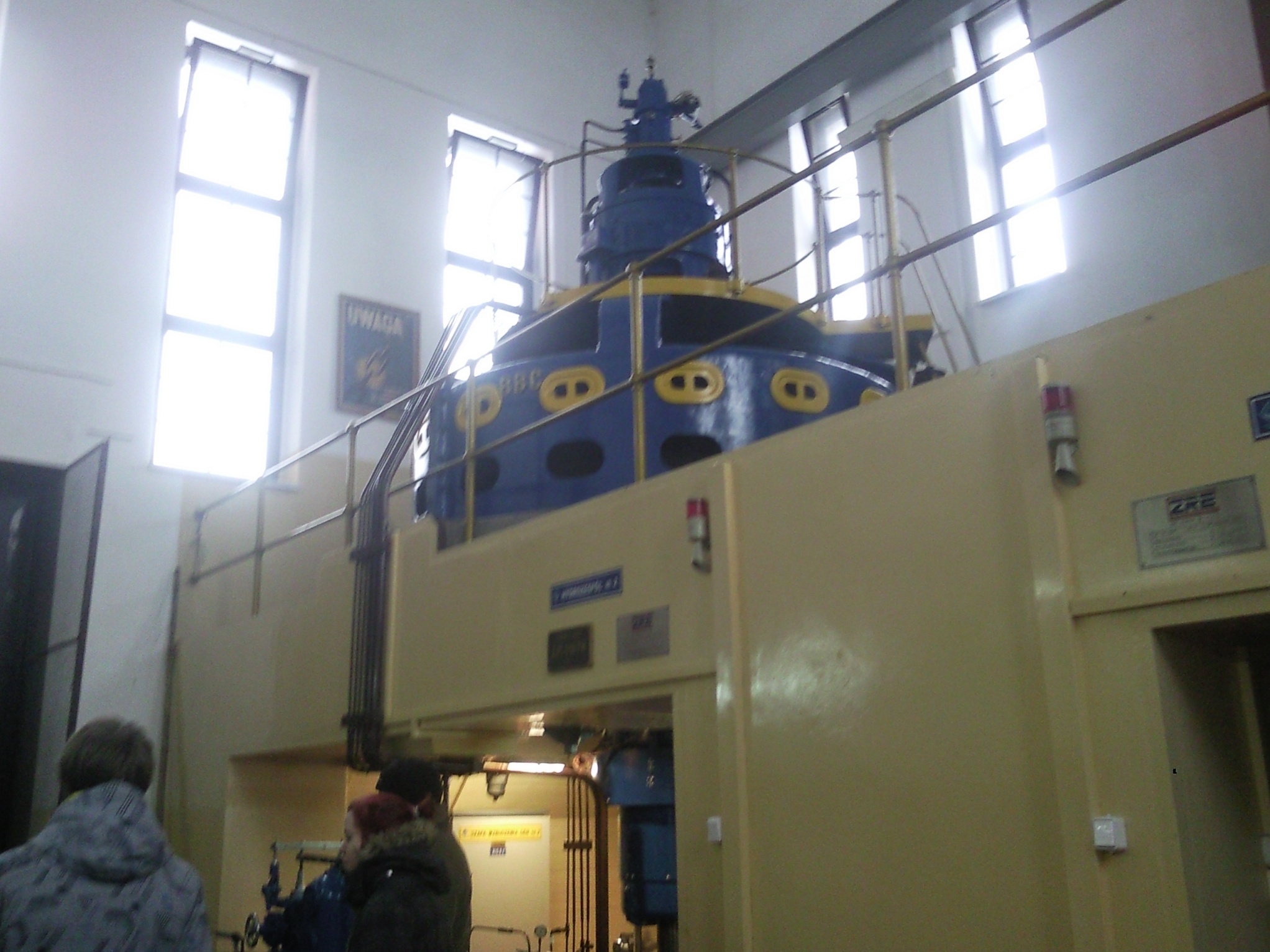 Wewnątrz elektrowni
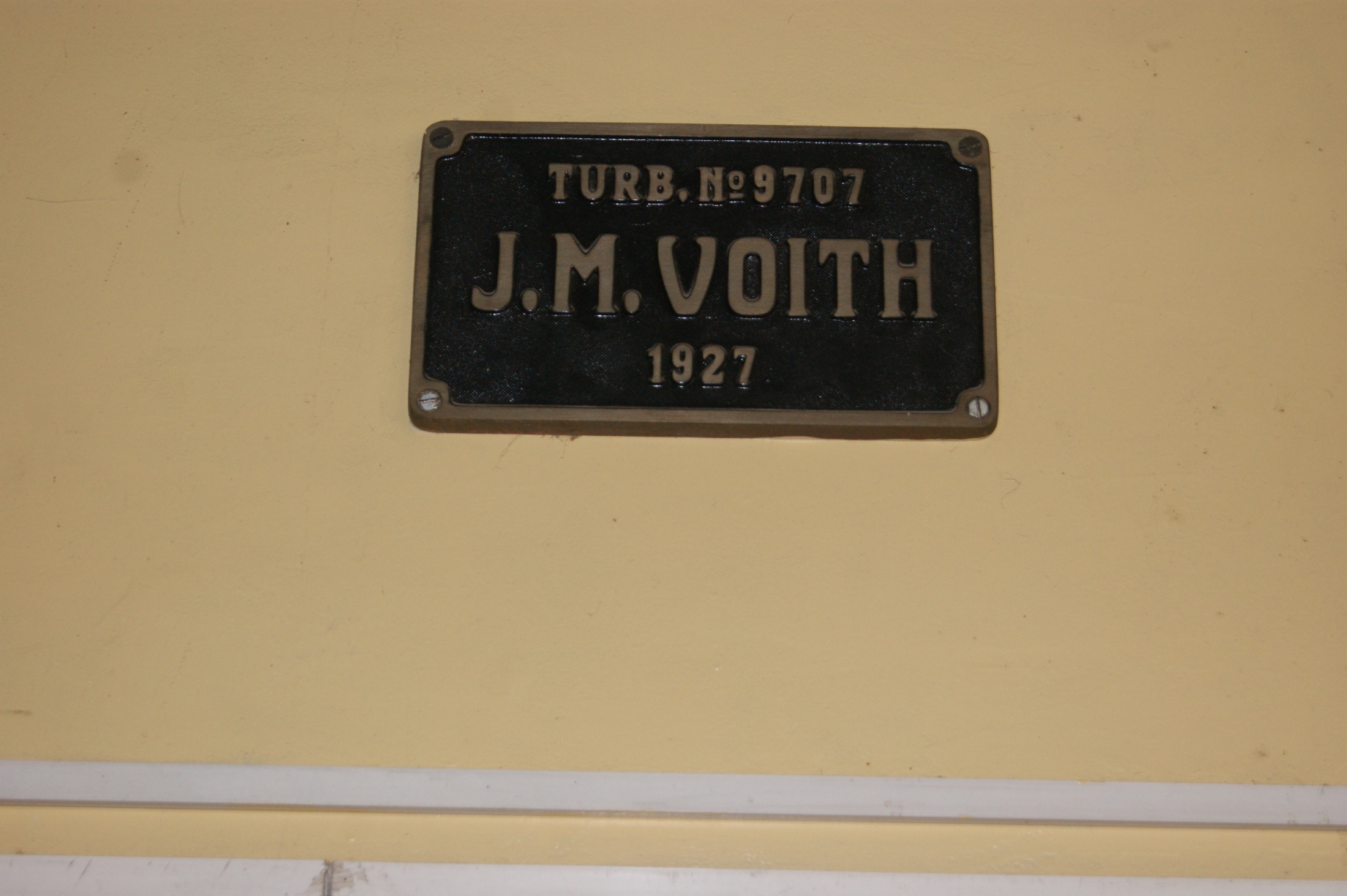 Damian
Piotr
Marcin
Dominika
Monika
Marcin
Dagmara
Tabliczka upamiętniająca rok montażu maszyn w elektrowni wodnej w Jastrowiu
Zwiedzamy tamę w Jastrowiu
Prezentacja elektrowni
II etap    Solary słoneczne
Fotowoltaika jest  przyjazną środowisku naturalnemu technologią pozyskania prądu elektrycznego ze względu na brak  szkodliwości,
 Słońce jest najbardziej dostępnym i najłatwiejszym do wykorzystania OZE. 
Ilość docierającego do ziemi promieniowania słonecznego oraz jego zasoby przewyższają potrzeby energetyczne całego świata.
To darmowe źródło energii o olbrzymim, niewykorzystanym potencjale.
Kolektory solarne to nowoczesne technologie umożliwiające w dostępny sposób wykorzystanie ciepła słonecznego. 
Pozyskiwana energia służy najczęściej do celów grzewczych 
Warunki klimatyczne, ukształtowanie terenu jak również specyfika zabudowy nie stwarzają dużych problemów z wykorzystaniem energii słonecznej.
Różnorodności kolektorów, ich budowa i kształty coraz częściej przekonują do możliwości montażu na połaciach dachu o zróżnicowanej architekturze.
Solary słoneczne wykorzystywane są również jako znaki sygnalizacji  drogowej.
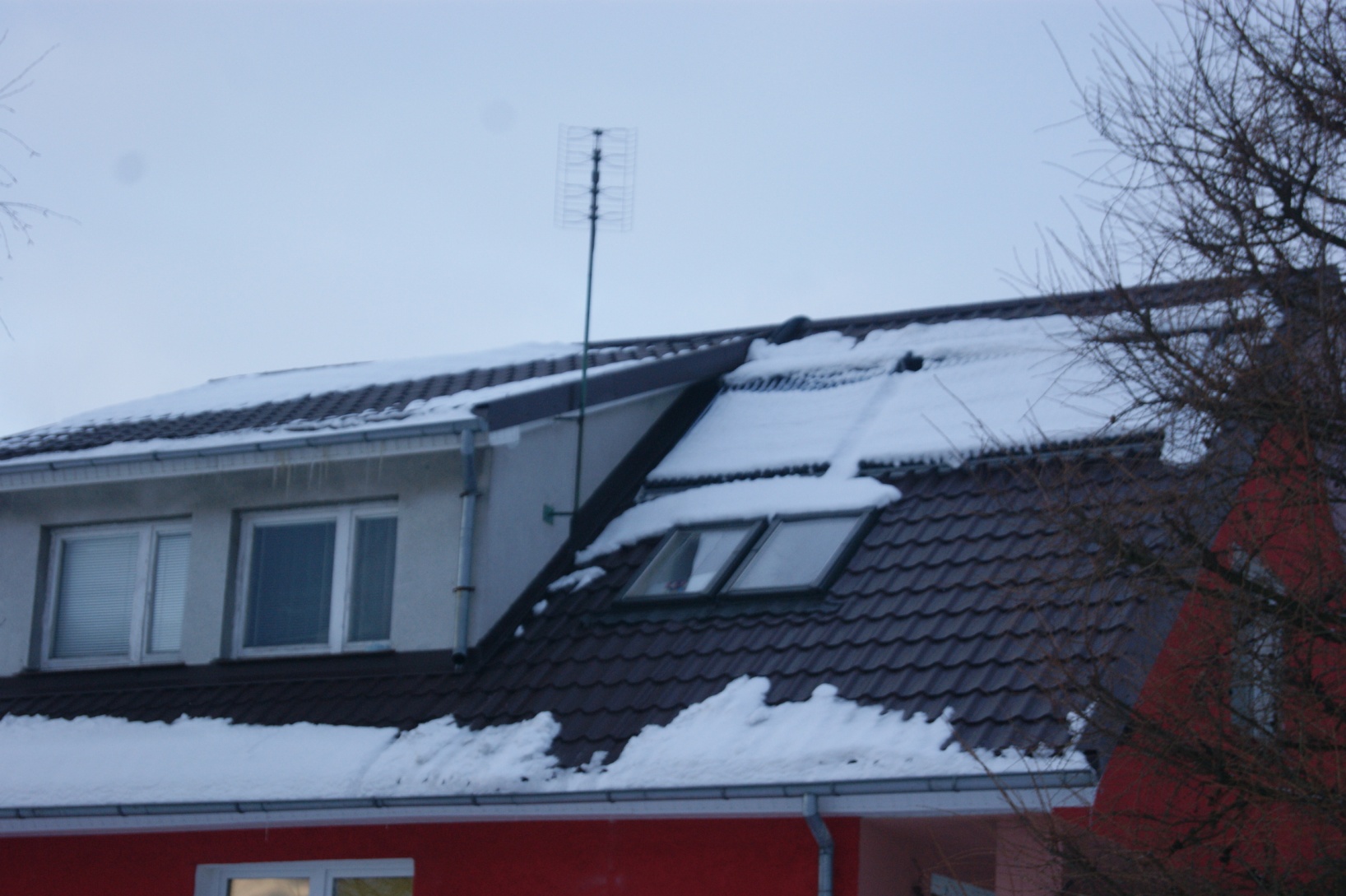 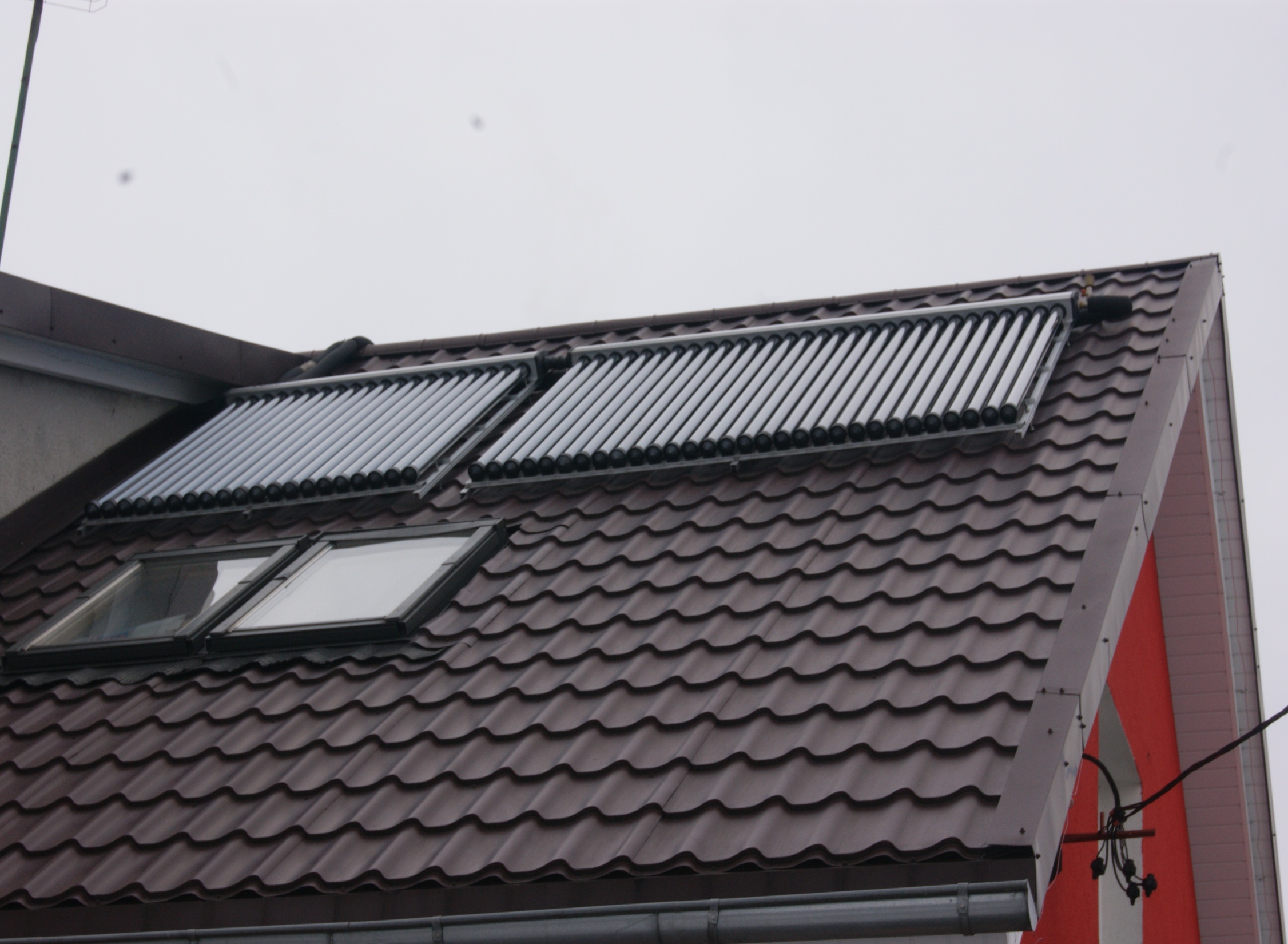 Solary słoneczne już gotowe do odbioru energii słonecznej - Okonek
Kolektory solarne pod pokrywą śniegu – Okonek Rodzinny Dom Dziecka
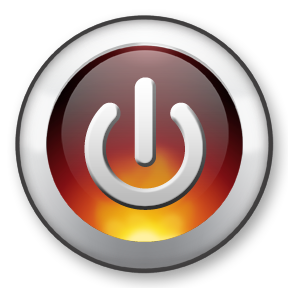 Wywiad z panem Mariuszem Pietrzykiem prowadzi Marcin
Kolektory solarne – rurowe typu Veelman Solar Power Heat Pipe - Okonek
Rurowe kolektory solarne to nowoczesna technologia , posiadająca dobre parametry eksploatacyjne
Wykonane są z podwójnej ścianki szklanej pomiędzy którymi znajduje się próżnia pełniąca funkcję izolacji,
Zamontowany kolektor służy do podgrzewania wody użytkowej dla  11 osobowej rodziny, Eksploatacja kolektora słonecznego nie jest kłopotliwa 
Po 6 miesiącach od montażu solaru użytkownicy zauważają znaczne oszczędności w związku z jego wykorzystaniem.
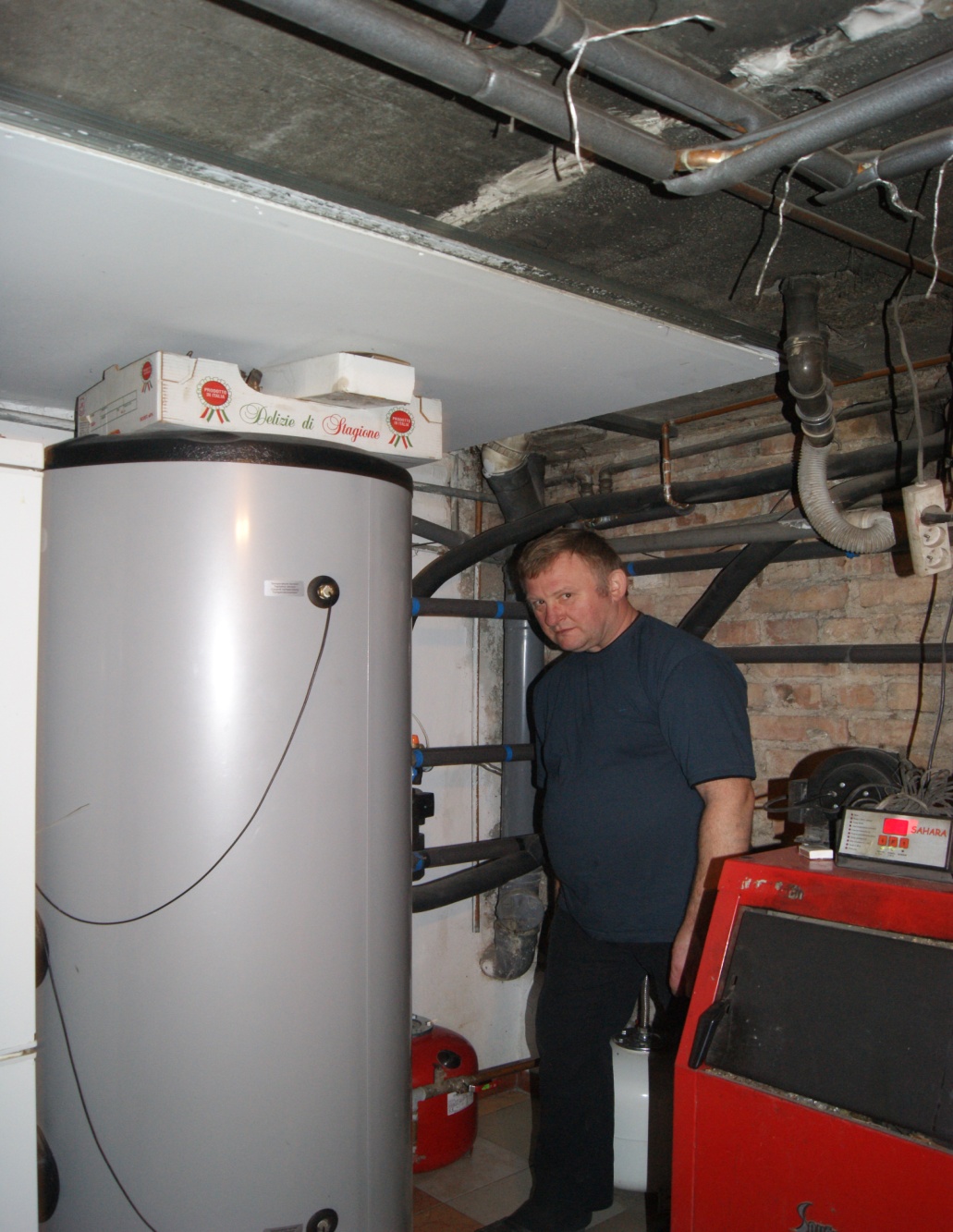 Wymiennik – prezentacja parametrów pieca przez pana Mariusza Pietrzyka- Okonek
Solary w sygnalizacji drogowej w Jastrowiu
Sygnalizacja świetlna
Solarny system sygnalizacji jest dobrym rozwiązaniem służącym do oznaczania niebezpiecznych miejsc na drogach. Takie kłopotliwe punkty to przejścia dla pieszych , ronda, place drogowe 
System działa przez 24h 7 dni w tygodniu
 Lampa systemu – normalnie w kolorze żółtym – wyposażona jest w 90 wysokowydajnych punktów świetlnych LED. 
Zastosowanie solarów pozwala na oszczędności wynikające z braku rozmieszczenia połączeń elektrycznych .
Dzięki zastosowaniu akumulatora oraz paneli słonecznych, system jest  samowystarczalny oraz  prosty i szybki w montażu
III etap Energia wiatrowa- wiatrak w Górznejschemat napędów
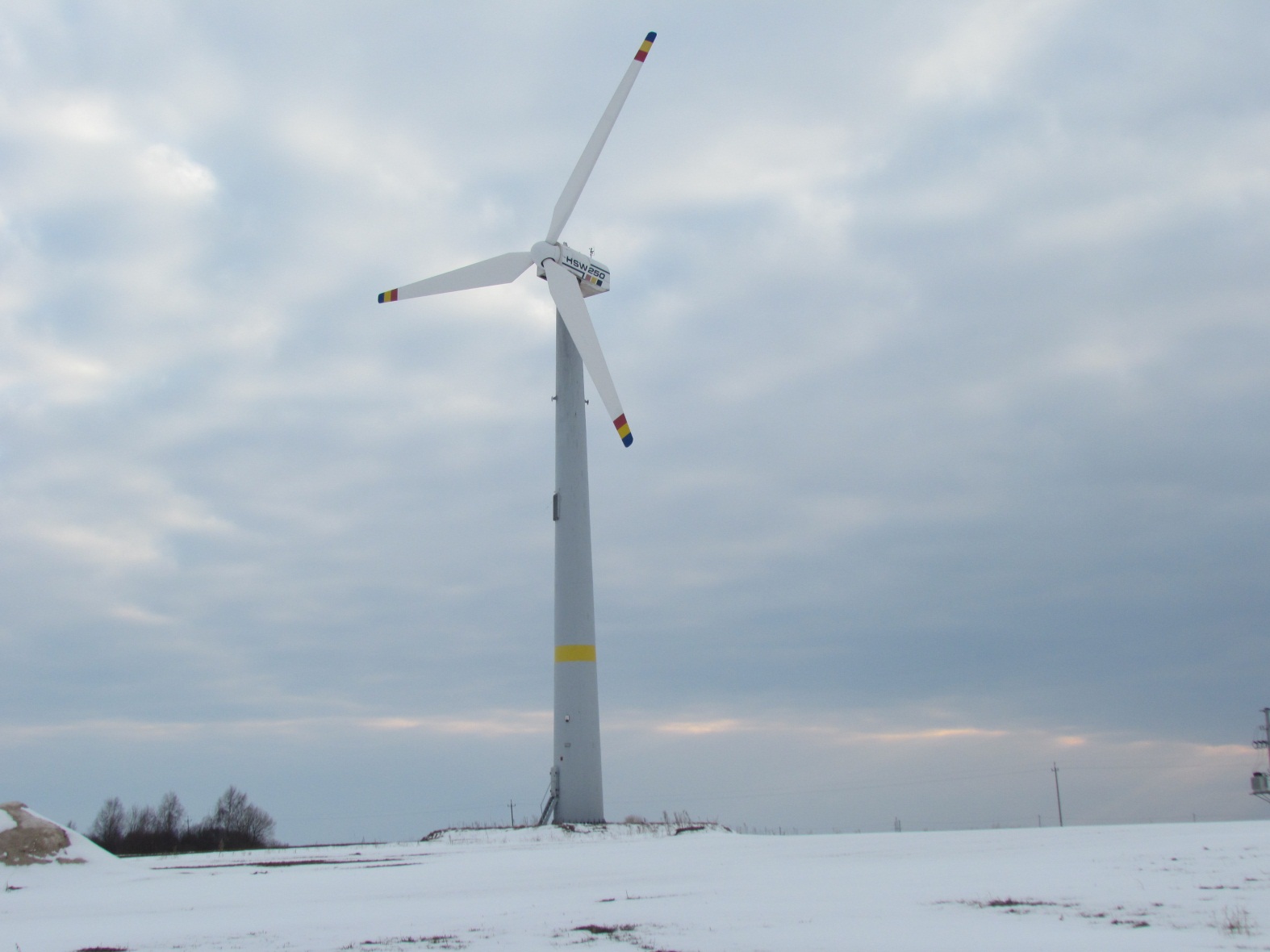 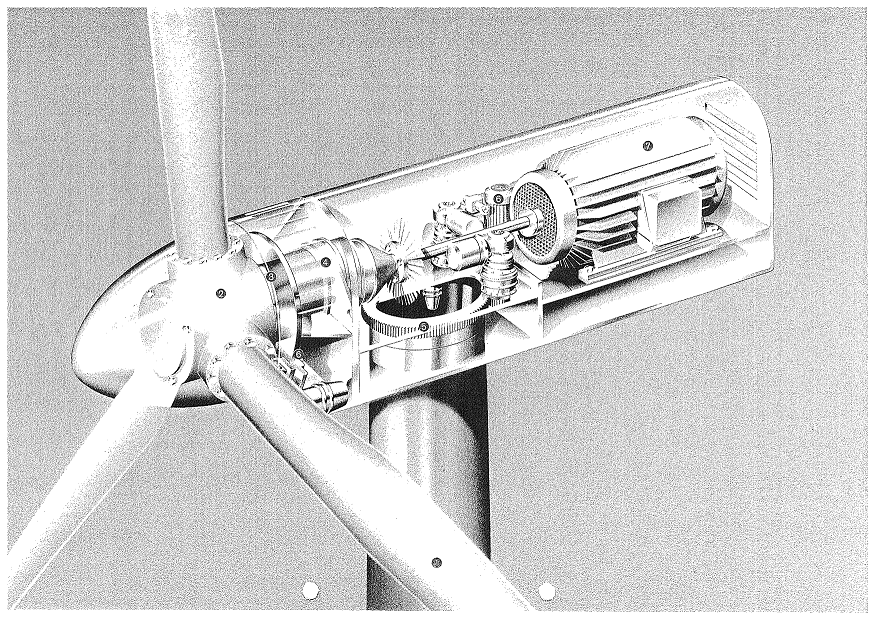 Elektrownia synchroniczna z dwoma generatorami 80kW mały i 250kW duży w Górznej.
Anemometr na maszcie mierzy prędkość i kierunek wiatru – ustawia wiatrak pod wiatr.
Jeśli prędkość wiatru osiąga minimum 8m/s przez co najmniej 1 min załącza się mały generator.
Sterowanie siłowni wiatrowej
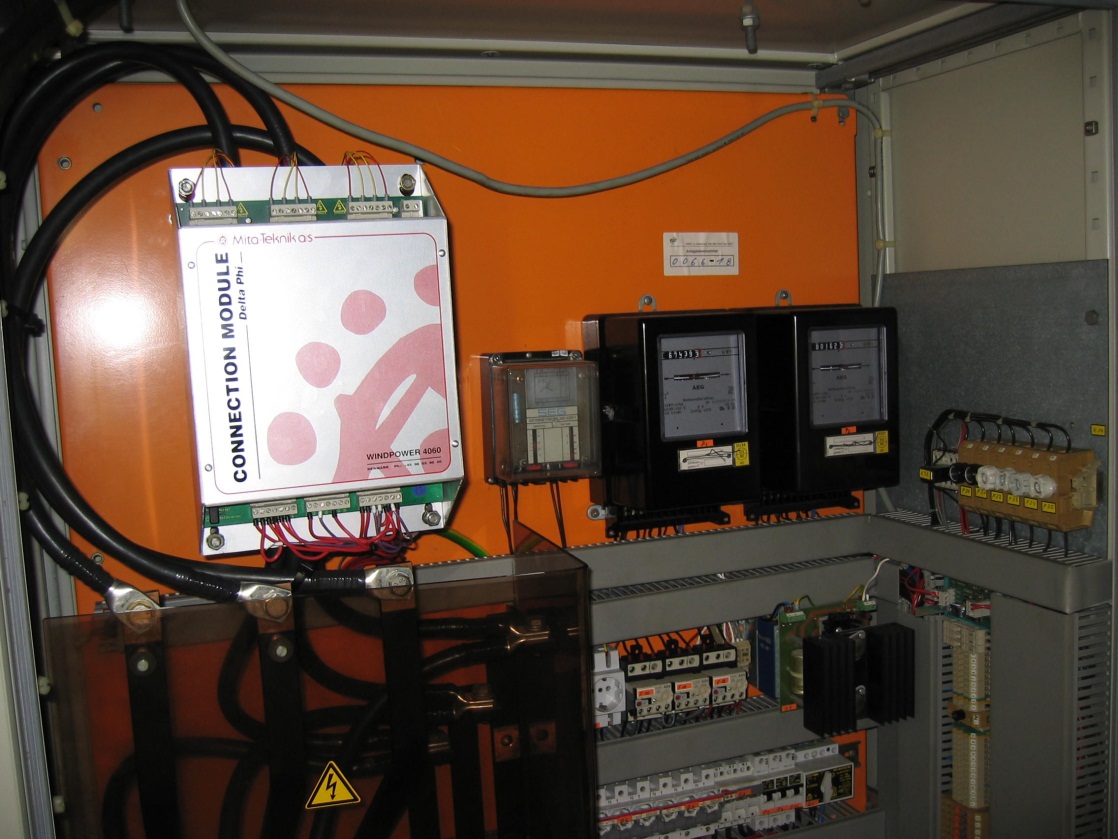 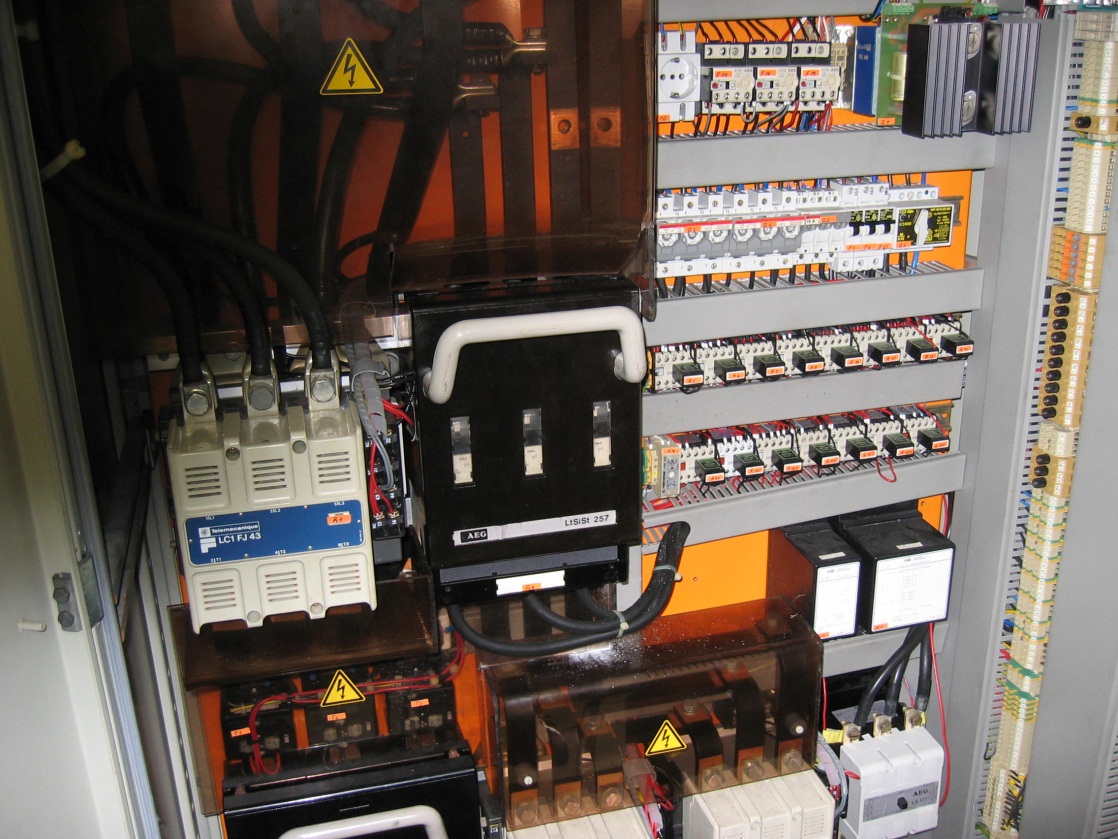 Jeśli produkcja osiąga na małym generatorze 80kW to załącza się poprzez tyrystory duży generator.
Jeśli prędkość wiatru przekracza 30m/s i produkcja przekracza 250kW elektrownia zatrzymuje się.
Dwie baterie kondensatorów po jednej dla małego i dużego generatora, załączane na stałe po minucie od startu.
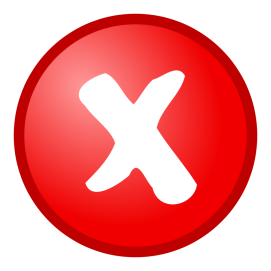 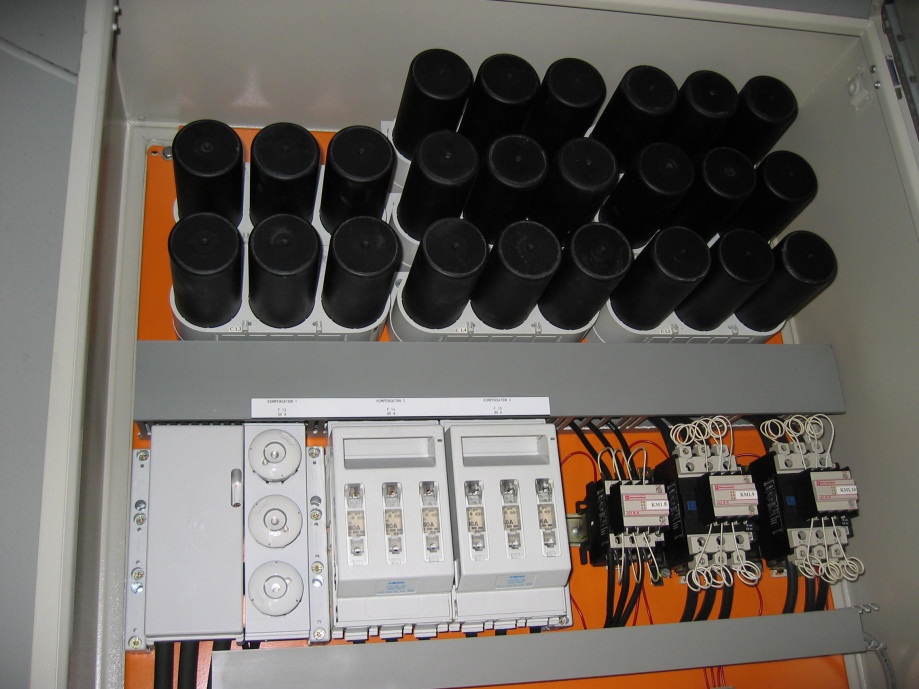 Wady:

1. Brak możliwości zmiany kąta ustawienia łopat.
2. Niski- optymalny wiatr występuje na większej wysokości.
3. Wymaga obsługi – smarowanie 1 raz na 2 tygodnie.
4. Przestarzała konstrukcja.
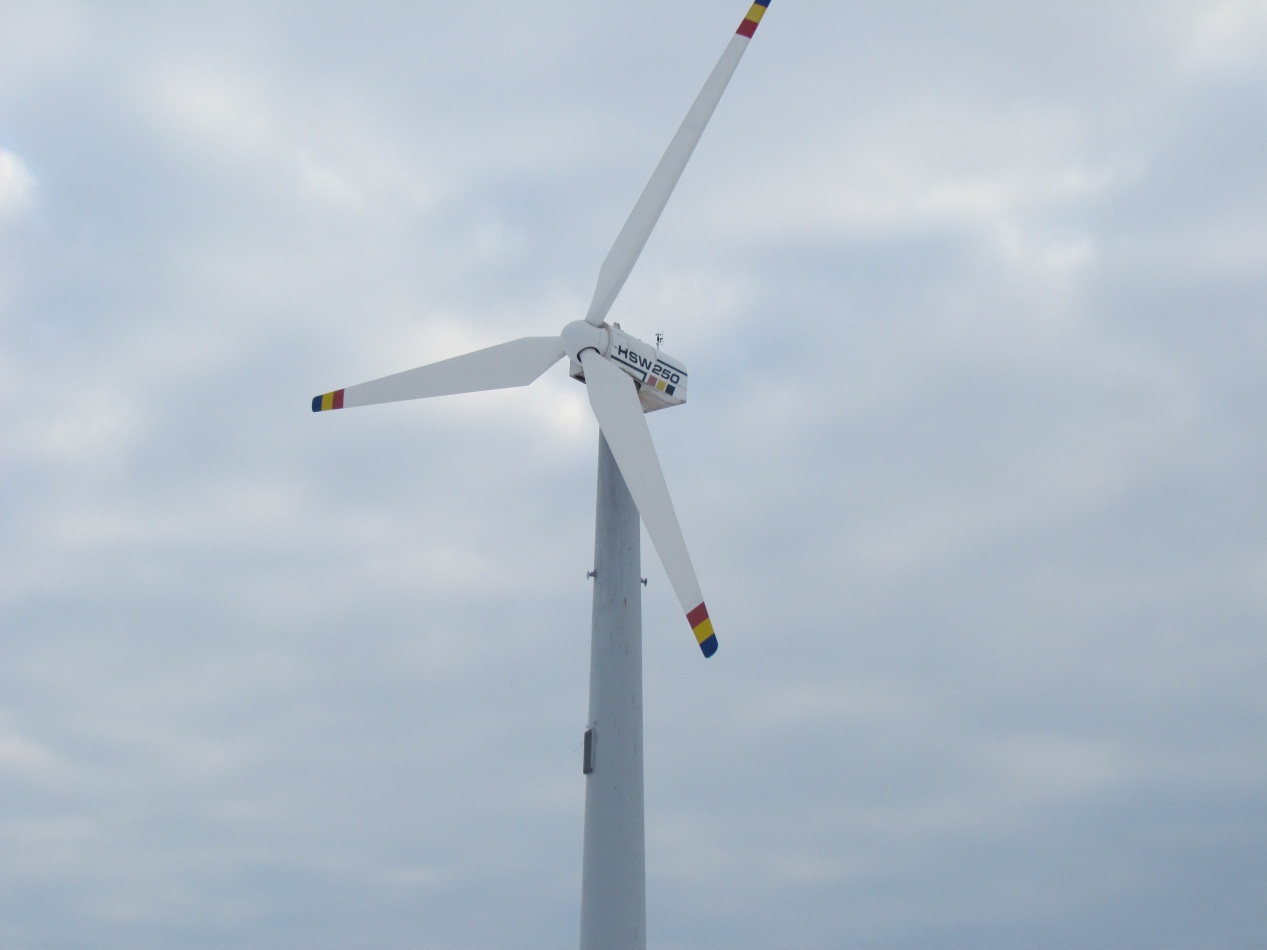 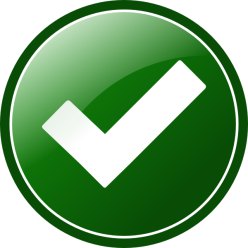 Zalety:

1. Tani w eksploatacji.
2. Prosty w naprawie.
3. Prądnica synchroniczna nie wymaga dodatkowych układów pośredniczących (falowników).
Zajęcia laboratoryjne dla uczniów naszej szkoły
W dniu prezentacji naszego projektu na sali kolumnowej w Technikum w Jastrowiu uczniowie naszej szkoły mogli uczestniczyć w zajęciach laboratoryjnych prowadzonych przez uczestników projektu ,, Odnawialne Źródła Energii”.  
Przedstawiliśmy cztery moduły:
Energia słoneczna – Dominika Musiał, Piotr Świetlik, Marcin Błaszczyk
Energia wiatrowa-  Monika Przeradzka, Dagmara Zięba, Alicja Golaczek
Energia wodoru- Damian Kot, Patryk Orman, Mariusz Majchrzak, Karol 	Błotniak
Kamera termowizyjna- Grzegorz Kępski, Mateusz Kinel, Adrian Kobryń
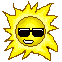 Energia słoneczna
Wiadomości  z zakresu:

Wpływ ciepła na panel słoneczny
Spadek wydajności wywołany zasłonięciem części panela
Konstruowanie farm słonecznych
Charakterystyka prądowo- napięciowa paneli w połączeniu szeregowym i równoległym
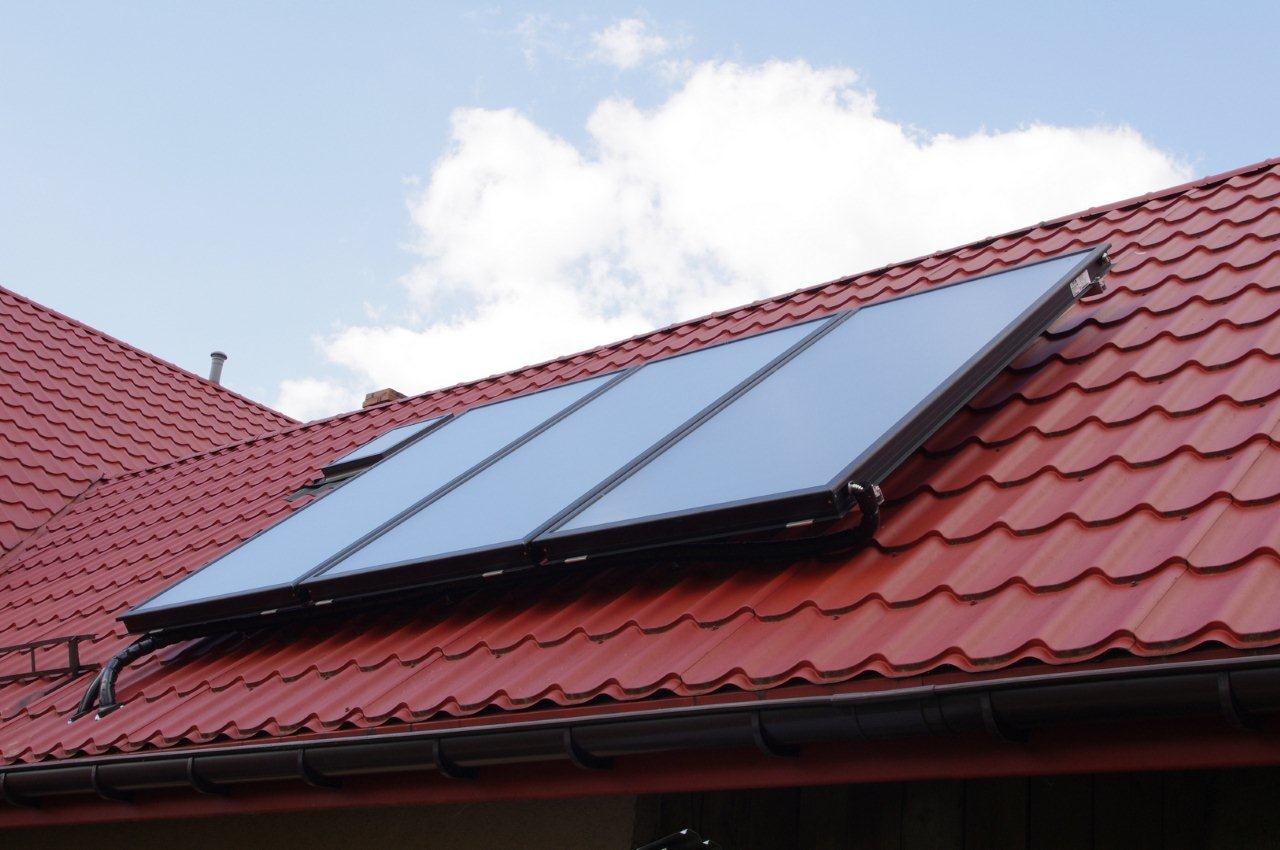 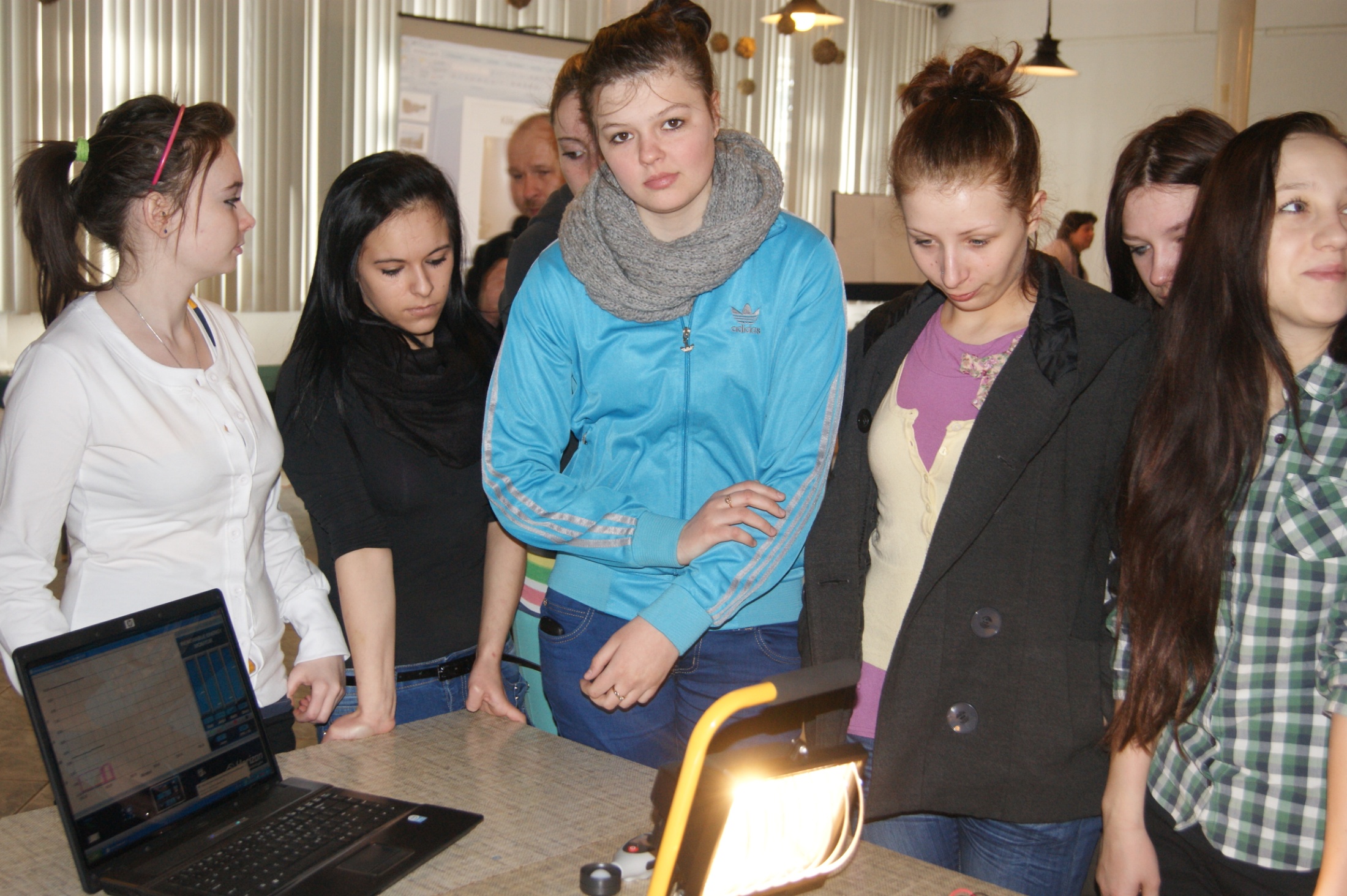 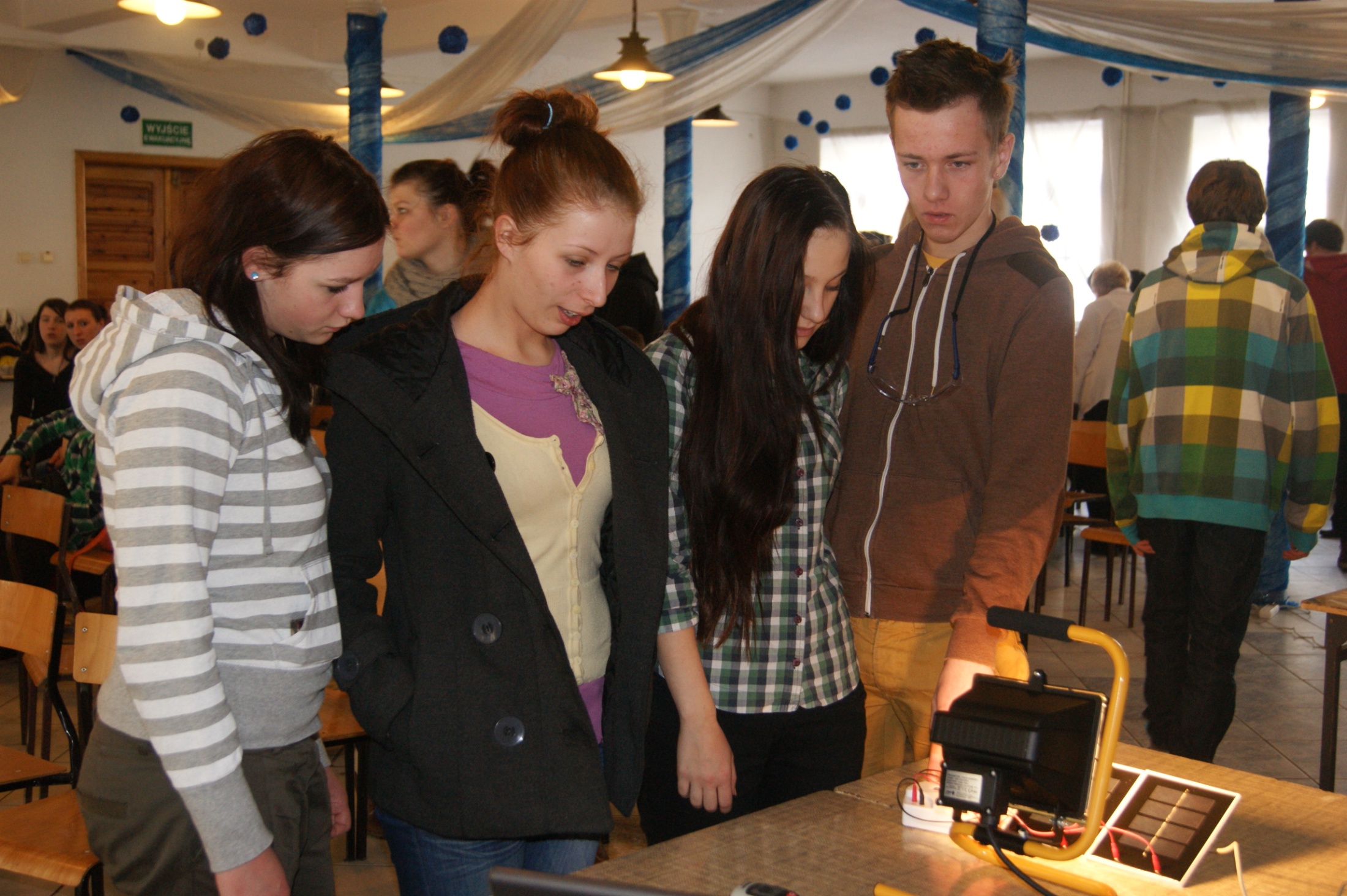 Piotr
Energia wiatrowa
Wiadomości z zakresu:

Zasada montażu łopat i kąt nachylenia
Wydajność turbin wiatrowych w zależności od obciążenia
Wpływ szybkości wiatru na ilość  energii dostarczanej przez turbinę wiatrową
Budowanie farm wiatrowych
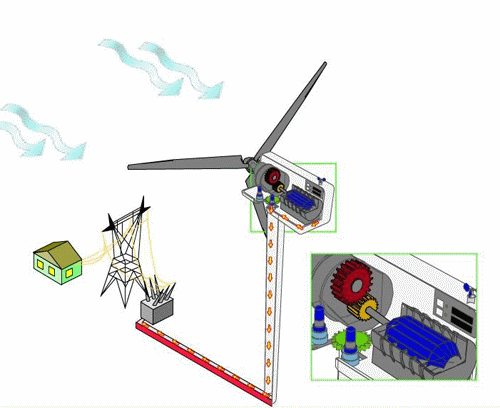 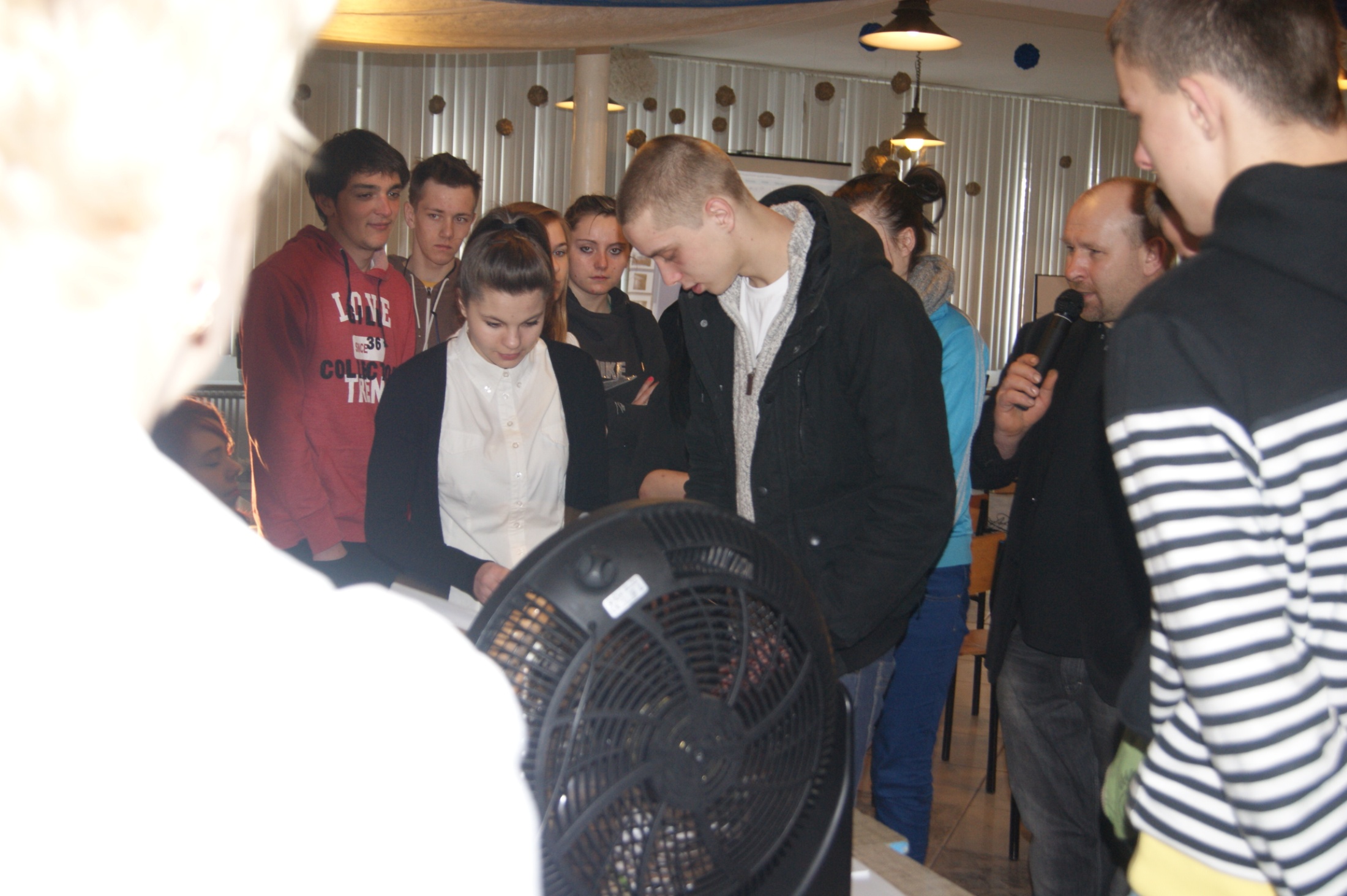 Mateusz
Mateusz
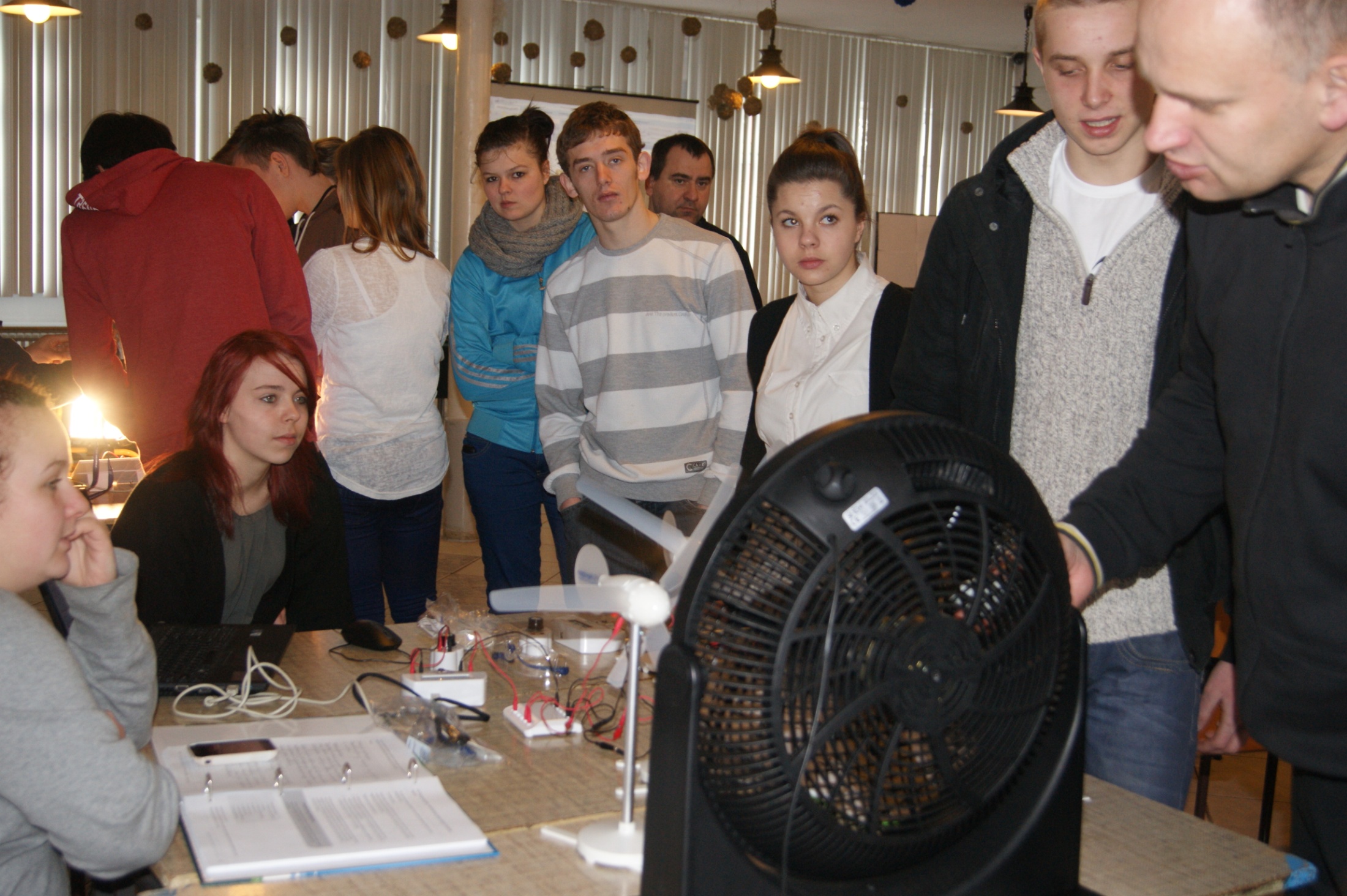 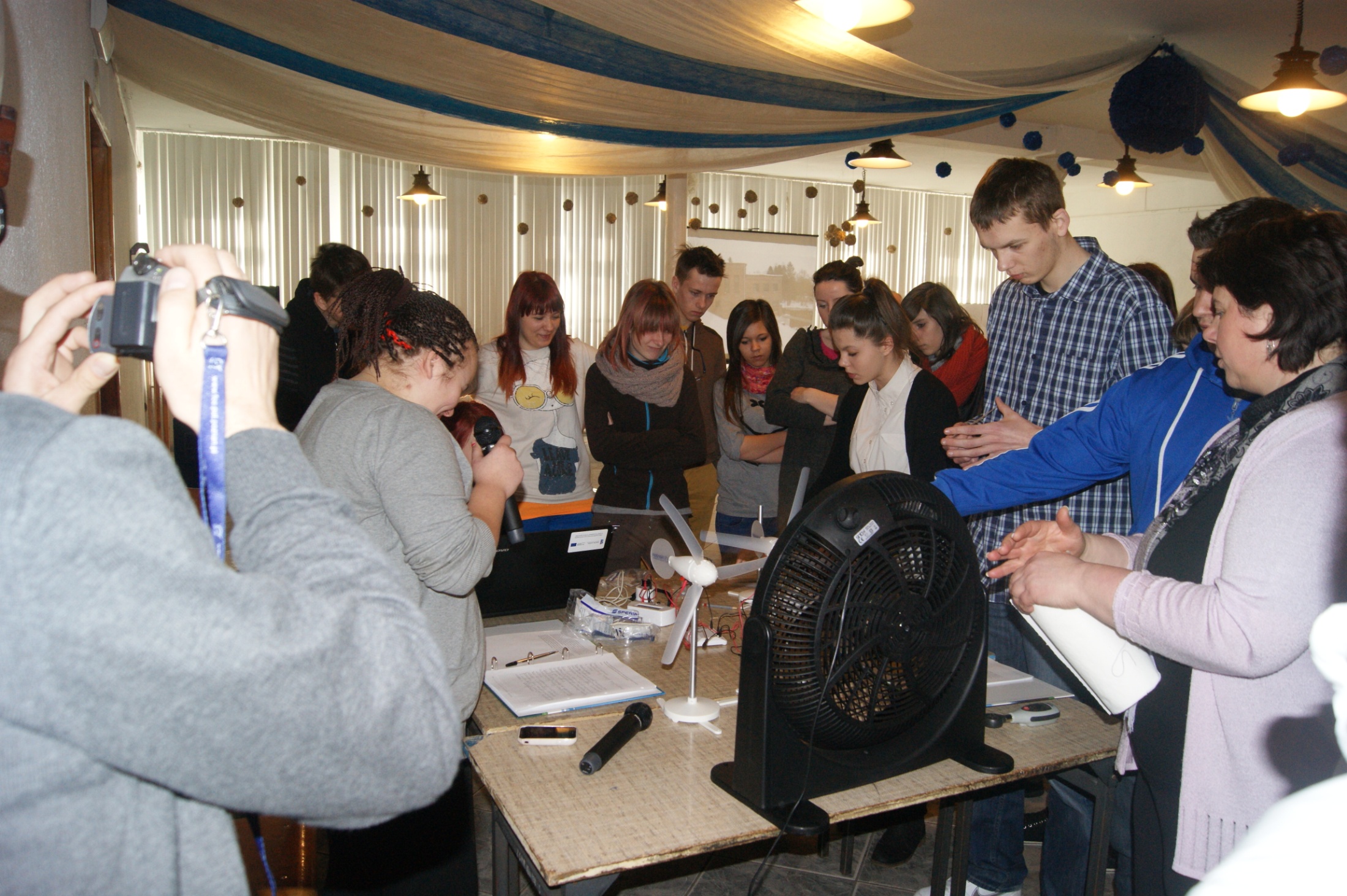 Alicja
Alicja
Monika
Alicja
Dagmara
Energia wodoru
Wiadomości z zakresu:

samochody zasilane wodorem
pokaz samochodów, które poruszają się zasilane 
	energią z ogniwa paliwowego
przeprowadzenie elektrolizy przy użyciu akumulatorów
różne rozwiązania wykorzystania ogniw paliwowych
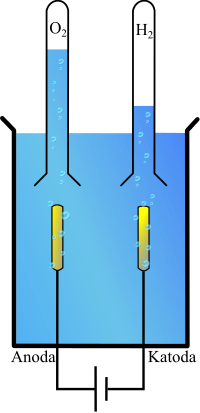 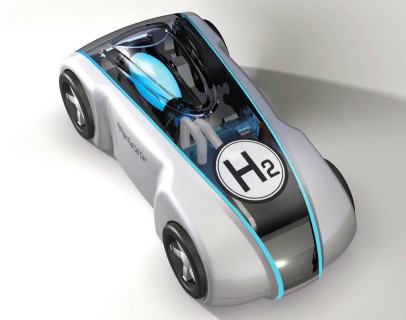 Marcin
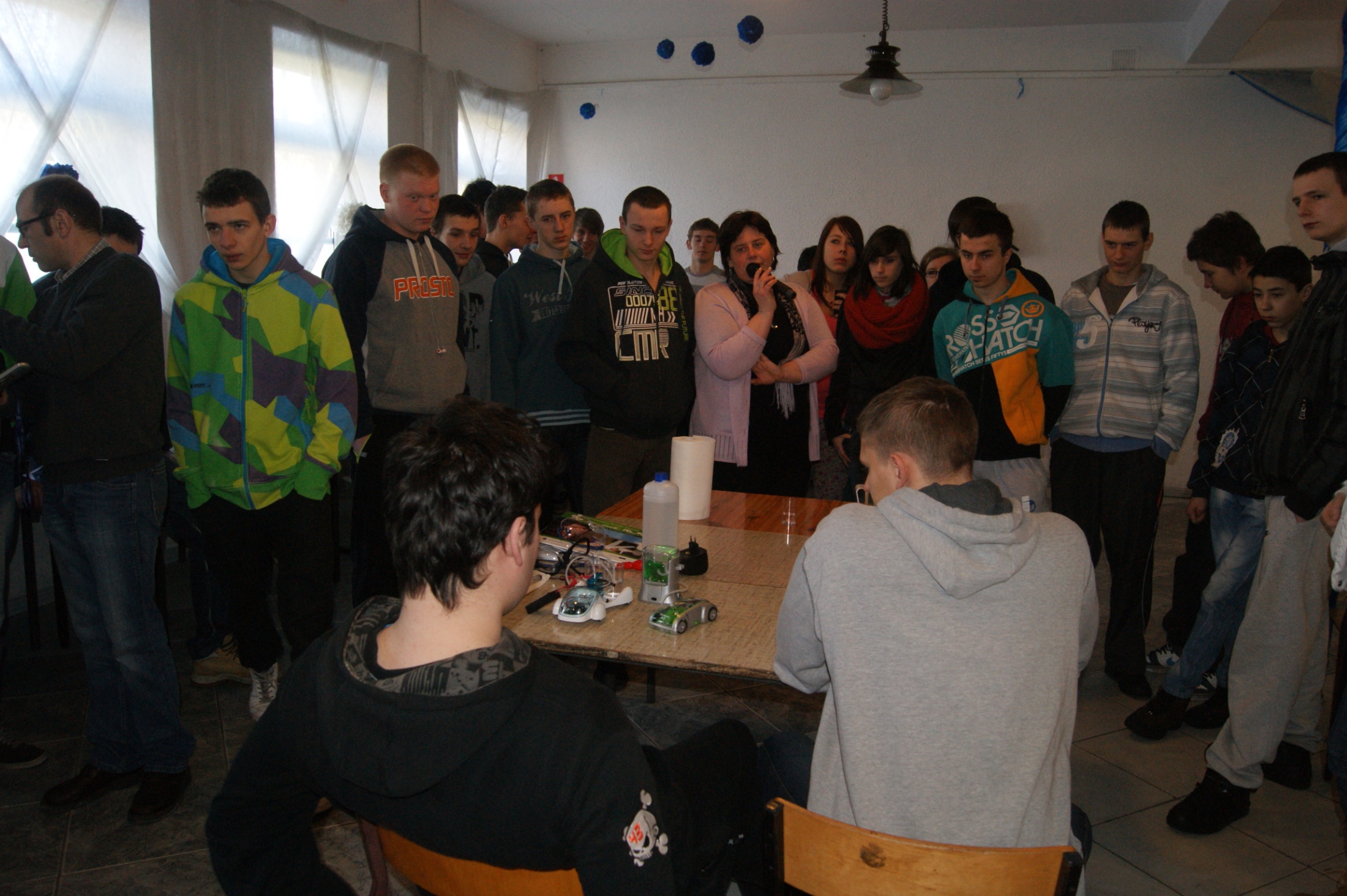 Damian
Patryk: ruszy czy nie ?
Damian
Patryk
Kamera termowizyjna
Wiadomości z zakresu:

budowy i parametrów kamery
sposoby pomiarów wewnątrz budynków
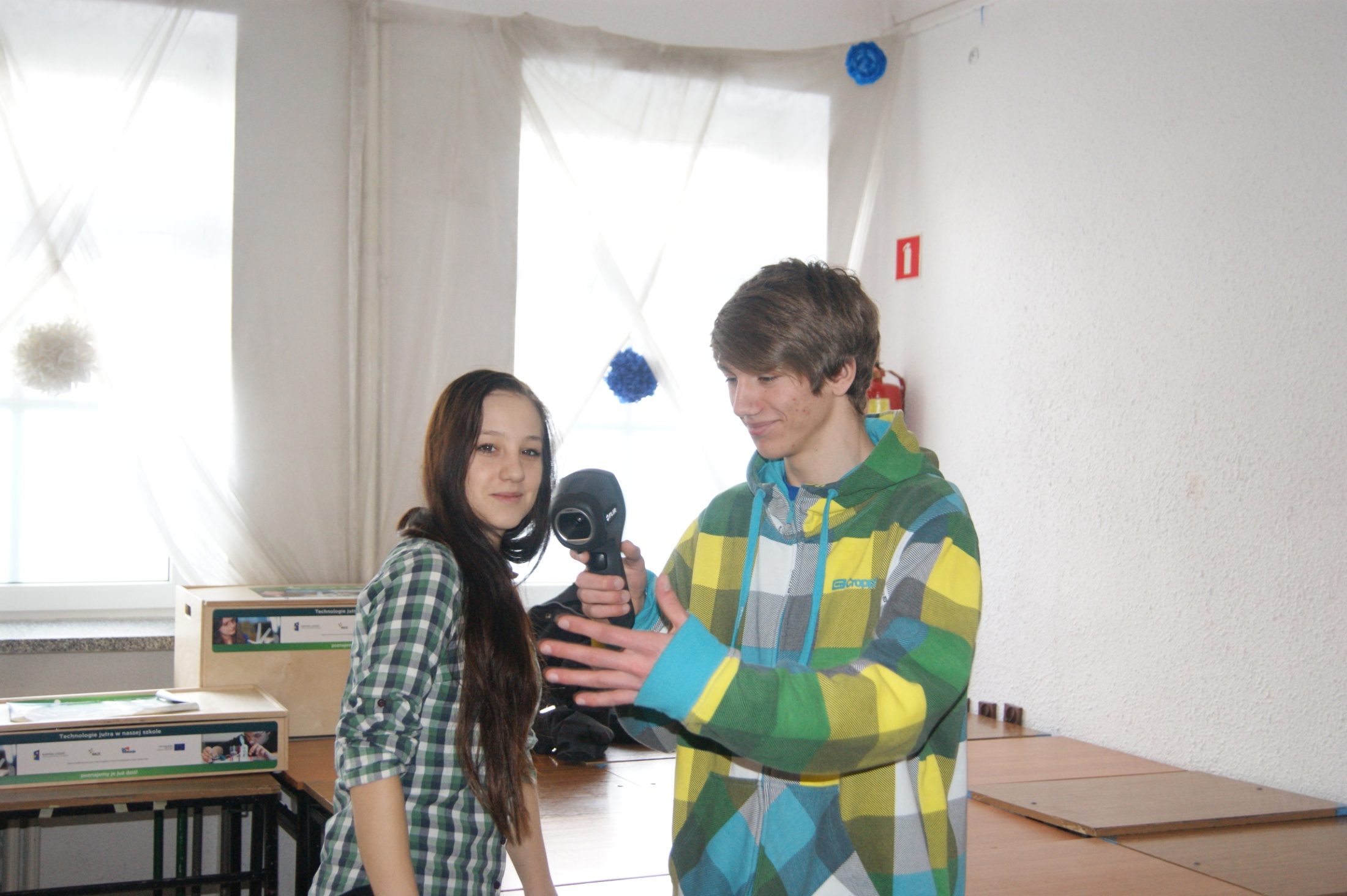 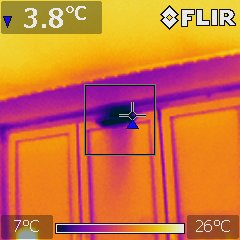 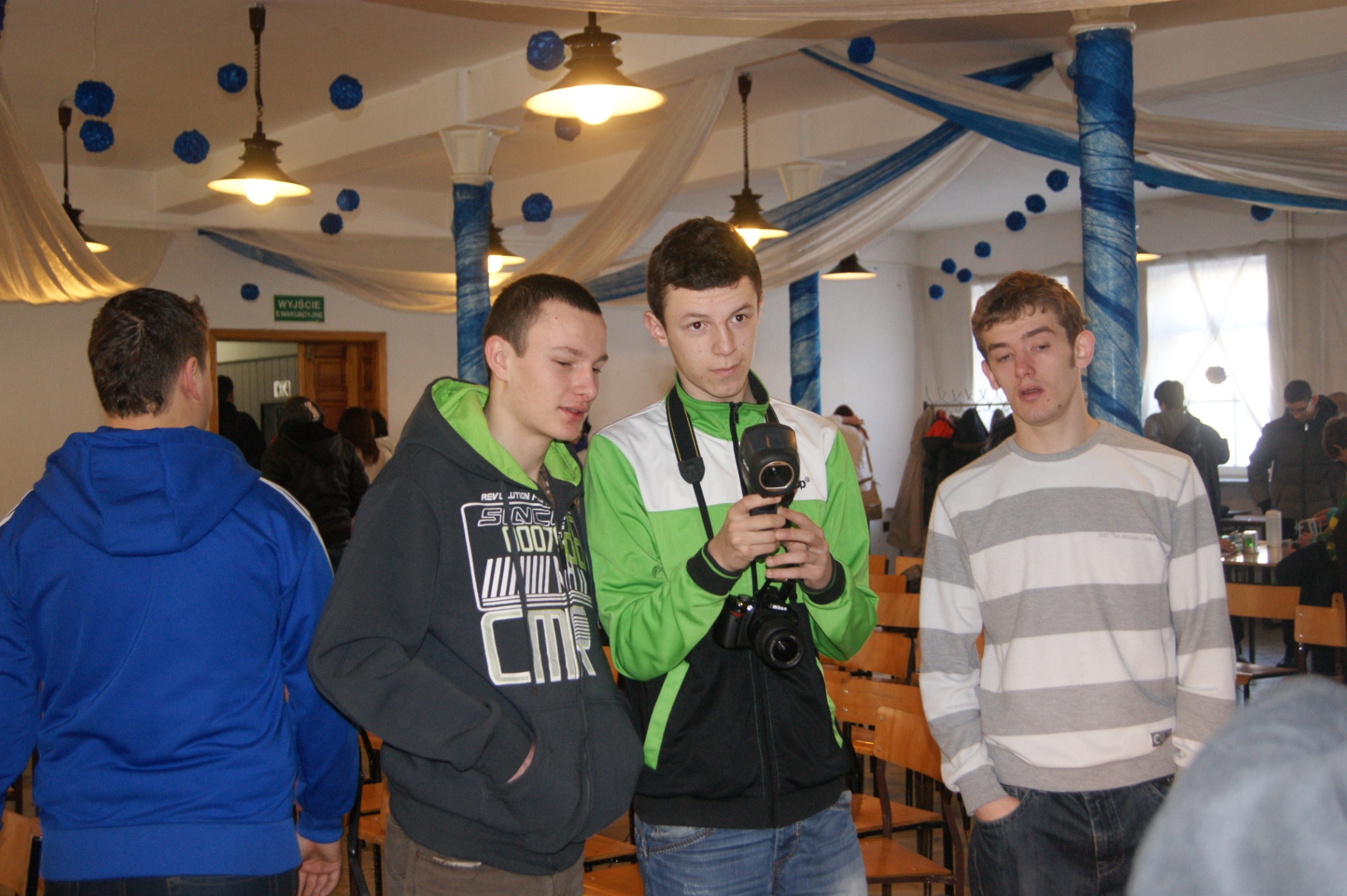 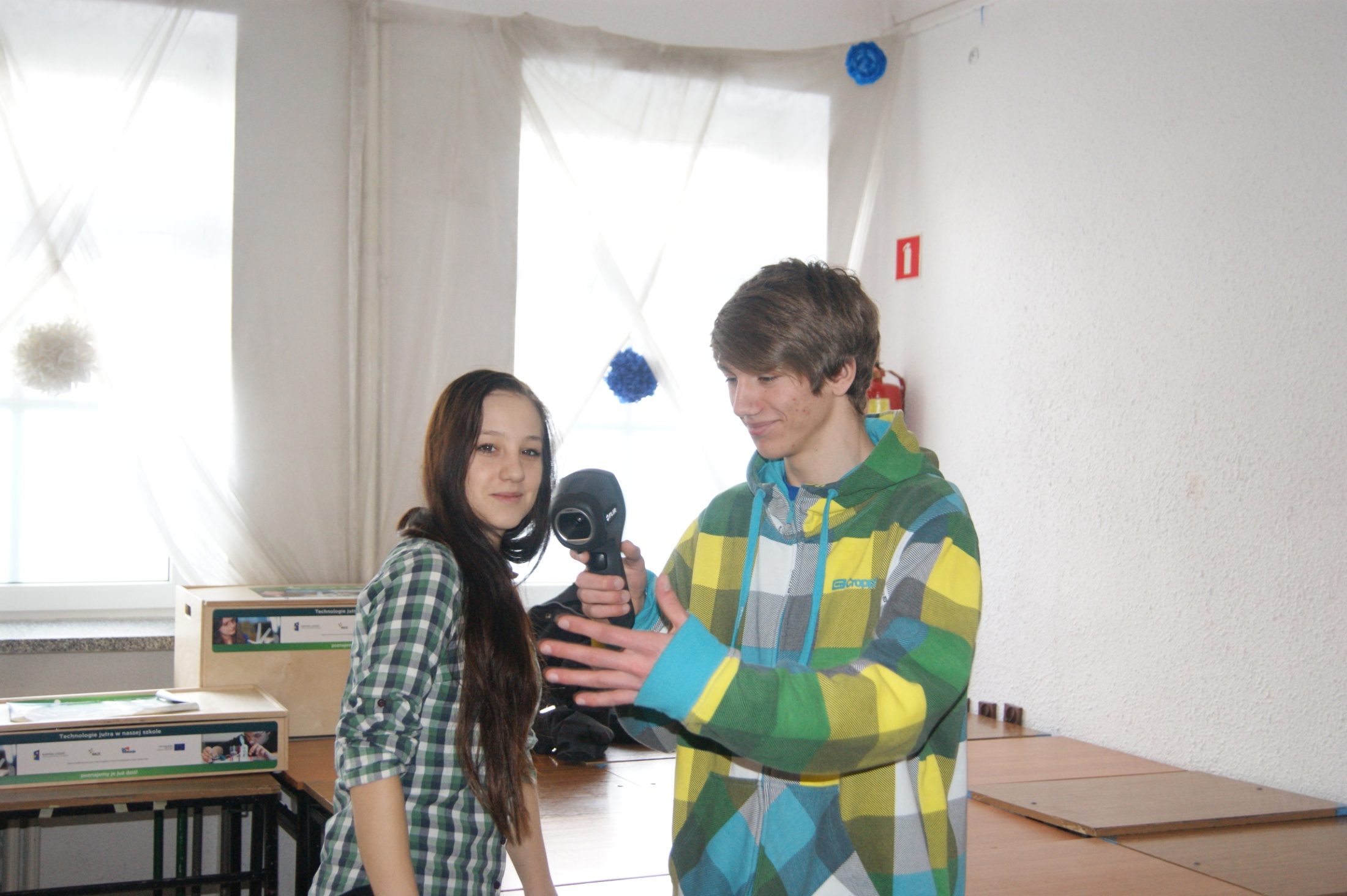 Dominika
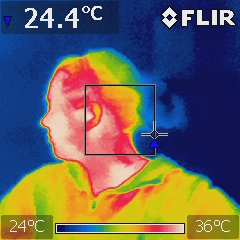 Mariusz
Marcin
Film z zajęć laboratyjnych dla uczniów naszej szkoły
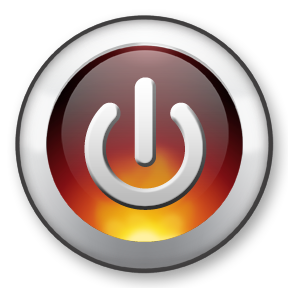 W prezentacji projektu „Odnawialne źródła wokół naszej szkoły” w dniu 15.03.2013r uczestniczyło 170 uczniów i pracowników naszej szkoły
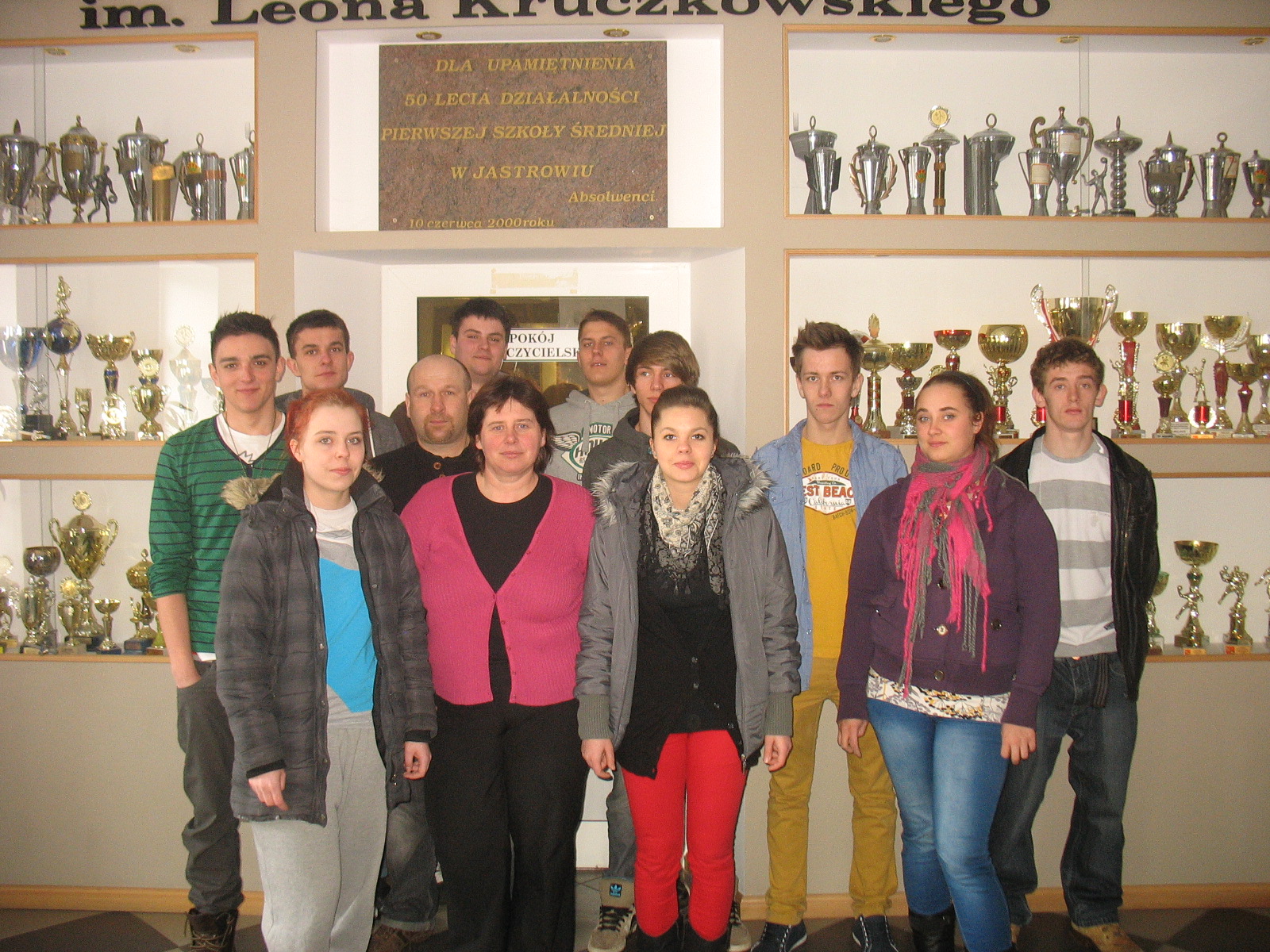 Uczestnicy projektu
Grzesiek
Damian
Piotrek
Mateusz
Mateusz
Patryk
Marcin
Adrian
Monika
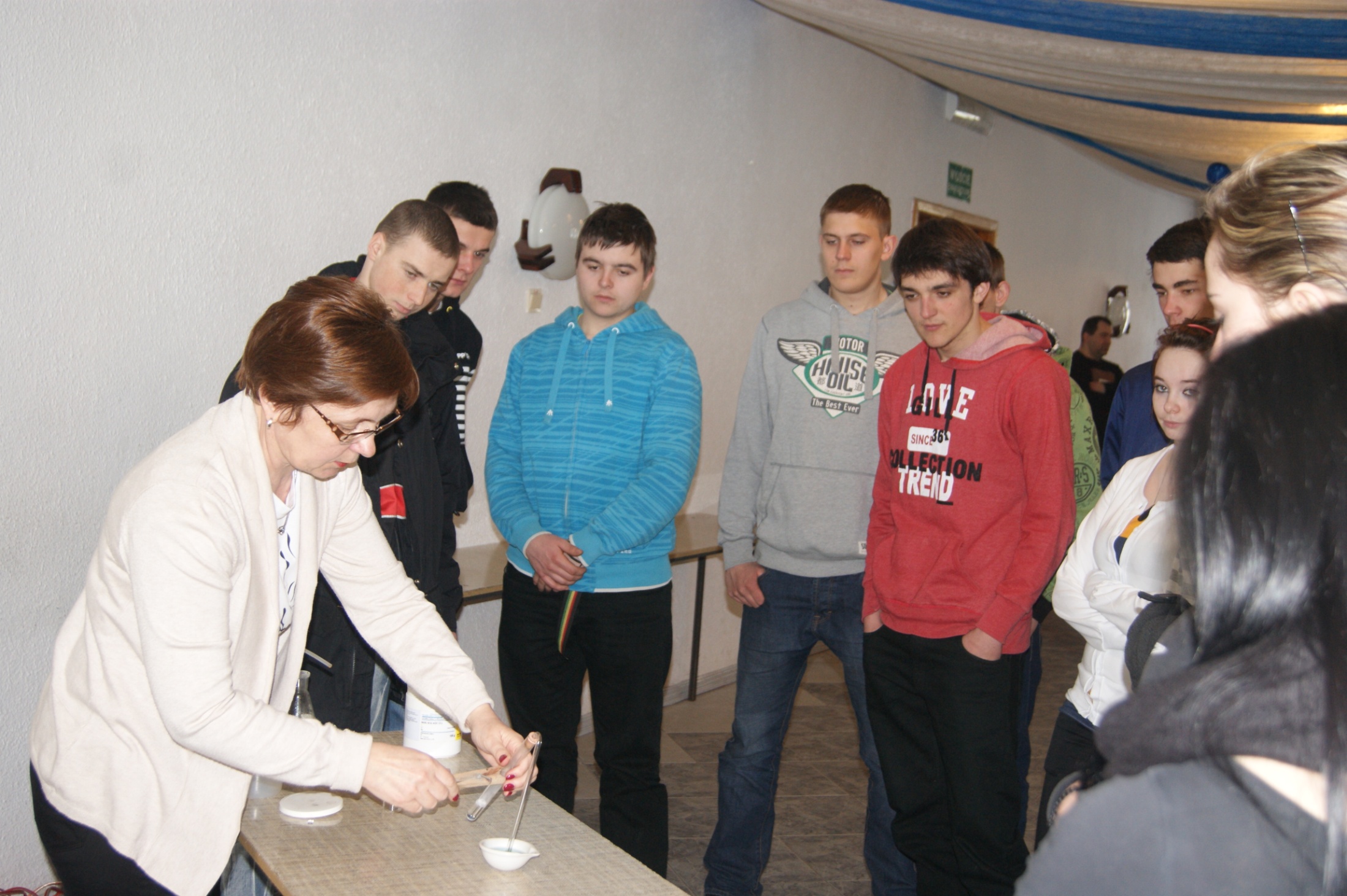 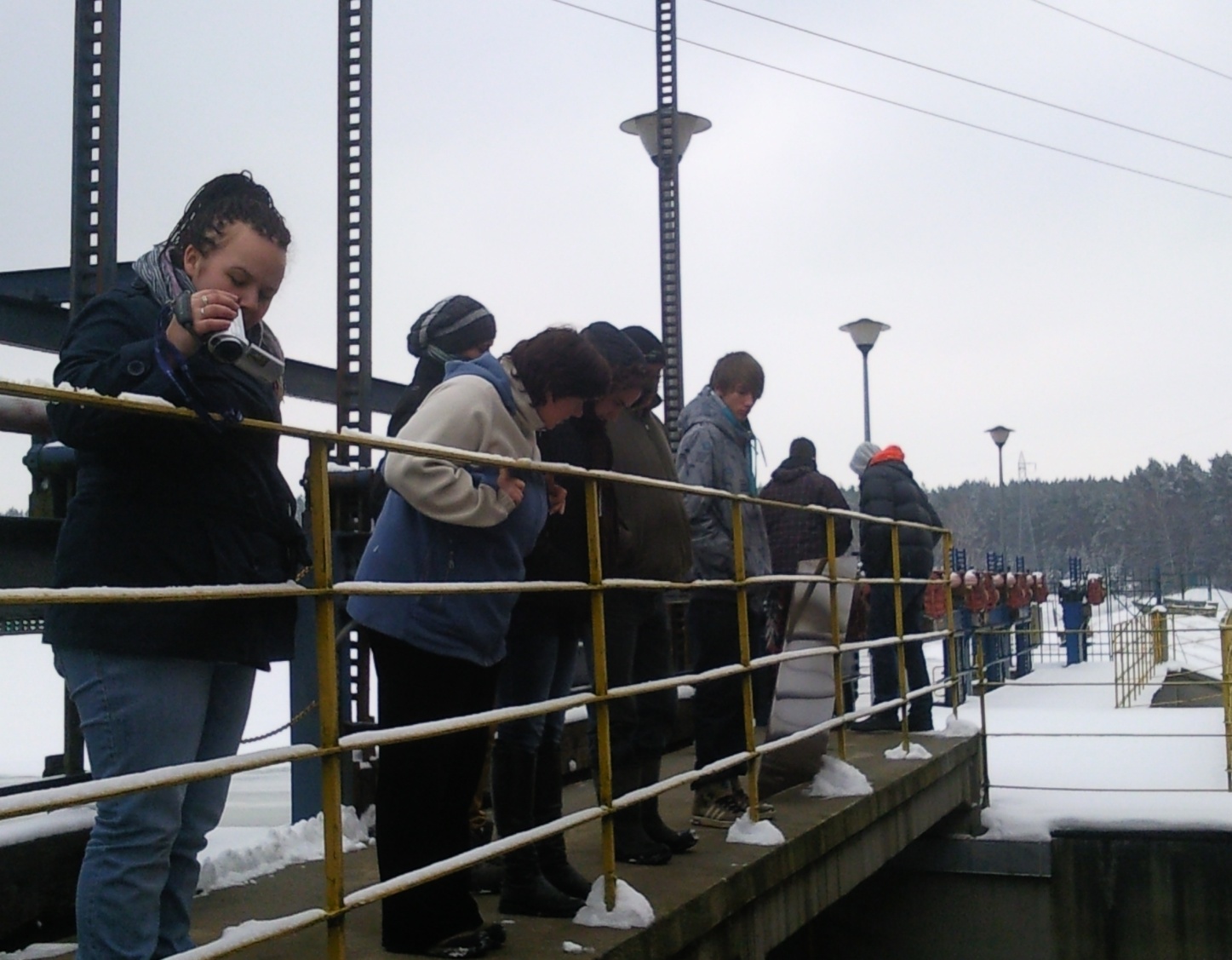 Pan Bogdan
Dominika
Dagmara
Ala
Pani Danuta
Podsumowanie projektu
Projekt „odnawialne źródła energii wokół naszej szkoły” realizowany był w terminie 30.01.2013 -15.03.2013
1.Lista uczestników:
 Alicja Golaczek 
Monika Przeradzka
Dagmara Zięba
Dominika Musiał
Marcin Blaszczyk
Mariusz Majchrzak
Piotr Świetlik
Damian Kot 
Patryk Orman 
Adrian Kobryń
Grzegorz Kępski
Mateusz Kinel
Karol Błotniak
Opiekunowie:
Danuta Kozińska
Bogdan Klocek
2.Cele konkursu: 
Przedstawienie odnawialnych źródeł energii 	znajdujących się wokół naszej szkoły,
Określenie sposobów użytkowania,
Możliwości wykorzystania produkowanej energii,
Funkcjonowanie OZE w środowisku naturalnym i 	lokalnym
Zainteresowanie młodzieży OZE i możliwością 	dalszego kształcenia w tym kierunku 
Kształtowanie współpracy w zespole i właściwych 	postaw
3.Opis założeń projektu:
Pierwszy etap elektrownie wodne Elektrownie wodne na rzece Gwdzie  w  Podgajach i Jastrowiu
Zapoznanie się z lokalizacją budowli OZE 
Poznanie zasad działania obiektu 
Zapoznanie się z parametrami technicznymi i wydajnościową 	elektrowni 
Wady i zalety elektrowni wodnej 
Ograniczenia w funkcjonowaniu elektrowni wodnej 
Wywiad z pracownikiem elektrowni 
b.    Drugi etap Solary i wiatrak: Okonek, Jastrowie, Górzna 
Lokalizacja obiektów , specyfika działania i wykorzystania 	Odnawialnych Źródeł Energii
Wady i zalety urządzeń 
Parametry ograniczające funkcjonowanie 
Wywiad z właścicielem urządzeń
4.Praca wykonana przez uczniów/uczennice:
Zapoznanie się z funkcjonowaniem obiektów i urządzeń 	znajdujących się wokół naszej szkole 
Wykonanie i gromadzenie zdjęć 
Wywiad z pracownikami projektu OZE
Rozmowa z właścicielem urządzeń OZE 
Nagranie filmów 
Przygotowanie prezentacji 
Przygotowanie i organizowanie wycieczek do obiektów OZE
Elektrownia wodna w Podgajach:
Damian Kot 
Patryk Orman 
Karol Błotniak 
Zadania wykonane:  
Wykonanie i gromadzenie zdjęć 
Wywiad z pracownikami projektu OZE
Nagranie filmów 
Przygotowanie prezentacji
Elektrownia wodna w Jastrowiu:
Monika Przeradzka 
Alicja Golaczek
Zięba Dagmara 
Zadania wykonane:
Wykonanie i gromadzenie zdjęć 
Przygotowanie prezentacji
Zorganizowanie wycieczki do elektrowni wodnej 
Solary w Okonku:
Marcin Błaszczyk
Dominika Musiał 
Piotr Świetlik 
Mariusz Majchrzak 
Zadania wykonane: 
Zapoznanie się z funkcjonowaniem urządzeń OZE
Wykonanie i gromadzenie zdjęć 
Przeprowadzenie wywiadu z właścicielem urządzeń OZE
Solar sygnalizacyjny i wiatrak w Górznej :
Mateusz Kinel 
Grzegorz Kępski 
Adrian Kobryń 
Zadania wykonane:
Wykonanie i gromadzenie zdjęć 
Przeprowadzenie wywiadu 
Zapoznanie się z funkcjonowaniem urządzeń OZE
5.Wyniki zebrane w czasie projektu 
Maksymalne wykorzystanie białej energii na rzece Gwdzie gdzie znajduje się siedem elektrowni wodnych-są to elektrownie pochodzące z przed drugiej wojny światowej . 5 z nich należy do sieci elektrowni wielkopolskich , 2 pozostają w prywatnych rękach.  Osiągają one moc ok. 2 MW zależne jest to od spiętrzenia wody 
Wokół naszej szkoły znajduje się tylko jeden wiatrak wykorzystujący energie wiatru – jest to obiekt bardzo kosztowny i brak jest funduszy na tego typu inwestycje . Maksymalna moc 250 KW. Jest to wiatrak o starej technologii bez możliwości zmiany regulacji łopat . Przy małych wiatrach więcej prądu pobiera niż produkuje .
Solary w gospodarstwach domowych i obiektach publicznych wykorzystywane są najczęściej do ogrzewania wody i mieszkań . Inwestycja kosztowna i rzadko wykorzystywana przez prywatnych inwestorów . Spotykane są na przejściach dla pieszych solary sygnalizacyjne używane w komunikacji . Są wykorzystywane przez cały rok .
Poruszając się szlakiem OZE wokół naszej szkoły uważamy ,że  wykorzystanie odnawialnych źródeł energii jest niewielkie
6.Podsumowanie projektu wraz z wnioskami oraz informacjami na temat uzyskanych przez uczniów/uczennice umiejętności praktycznych i społecznych 
Zapoznanie uczniów z energią (OZE), która jest dostępna wokół nas i możliwością 	jej zastosowania bez zanieczyszczeń środowiska naturalnego 
Zapoznanie uczniów z obiektami i urządzeniami OZE
Poznanie walorów krajoznawczych wokół szkoły, tras turystycznych 
Wzbogacenie wiedzy z zakresu OZE 
Zastosowanie teorii zdobytej w projekcie podczas wycieczek do obiektów OZE 
Umiejętność wykorzystania zdobytej wiedzy w trakcie praktyk uczniowskich
Zapoznanie się z możliwością dalszego kształcenia w kierunkach OZE
Spotkanie z ludźmi związanymi z wykorzystaniem OZE i możliwość			 zapoznania się z ich pracą
 Projekt umożliwił uczniom rozwinąć umiejętności pracy w grupie, 	nabycie nowych umiejętności interpersonalnych oraz dał możliwość 	wykazania się odpowiedzialnością za powierzone zadania 
Uczniowie zdobyli umiejętność prezentacji własnego doświadczenia 
W prezentacji projektu „Odnawialne źródła wokół naszej szkoły” w dniu              15.03.2013r uczestniczyło 170 uczniów i pracowników naszej szkoły